1. Ôn và khởi động
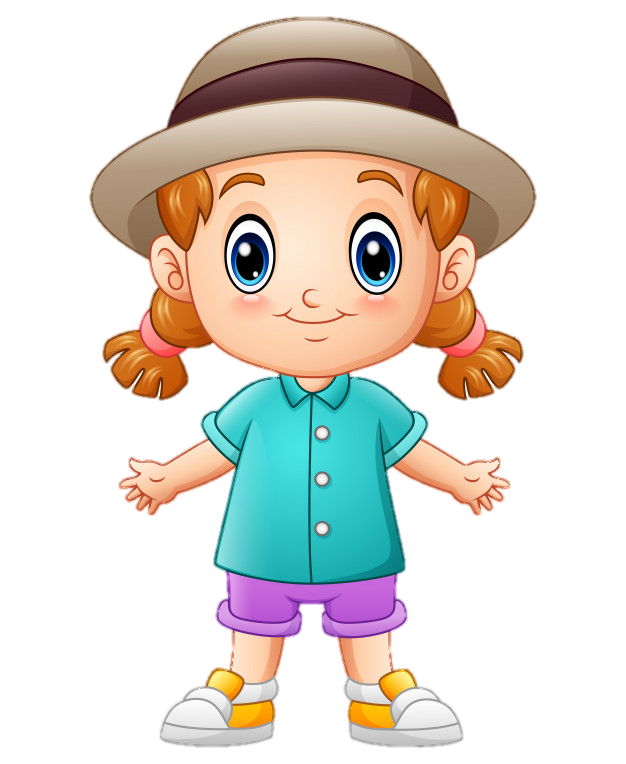 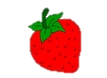 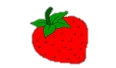 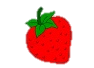 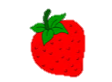 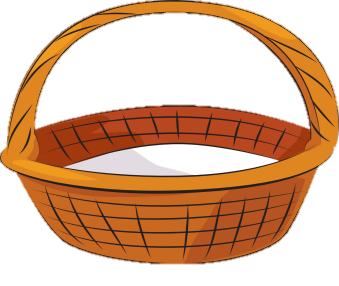 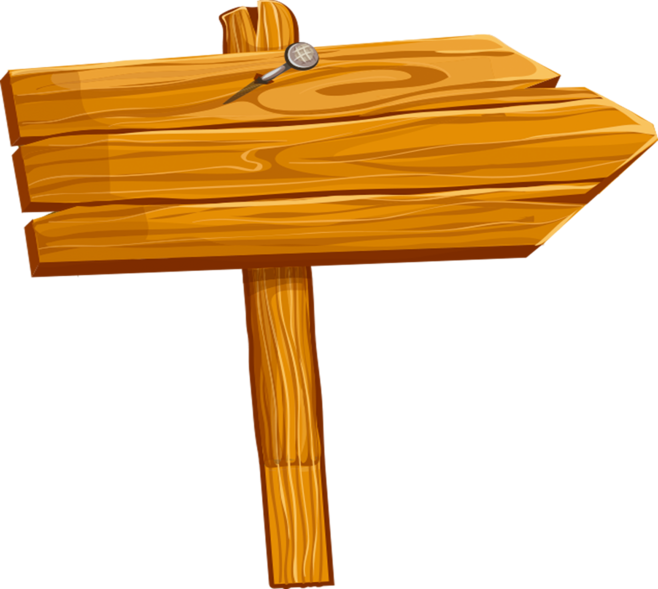 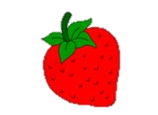 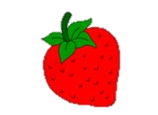 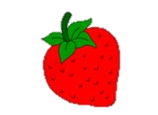 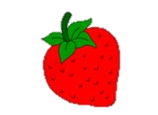 PLAY
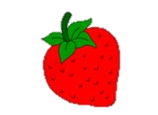 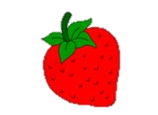 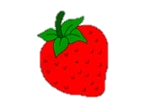 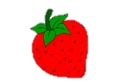 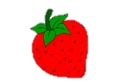 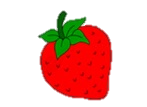 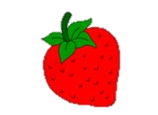 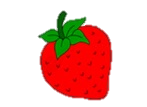 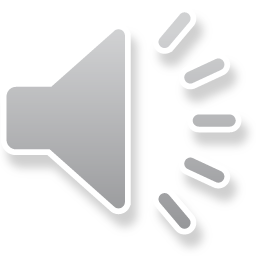 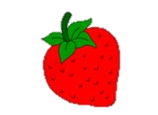 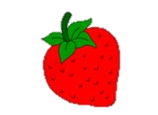 Dâu ngoài vườn đã chín hết rồi, ông định đi thu hoạch dâu. Nhưng chân của ông đau quá, ông không thể đi được. Cháu có thể giúp ông ra vườn hái dâu được không?
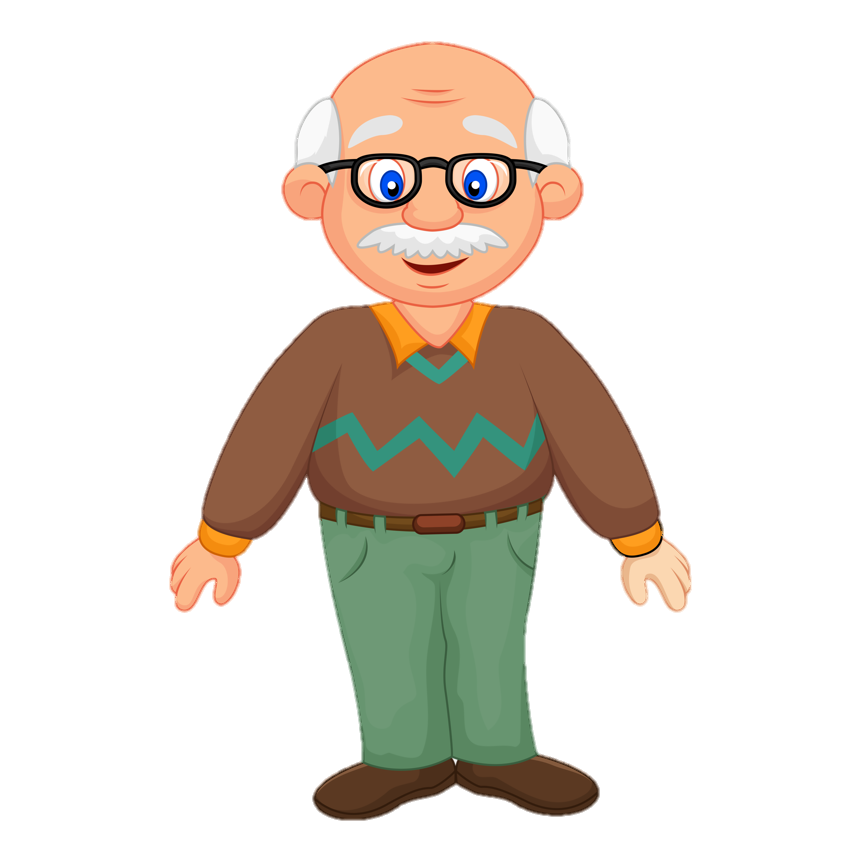 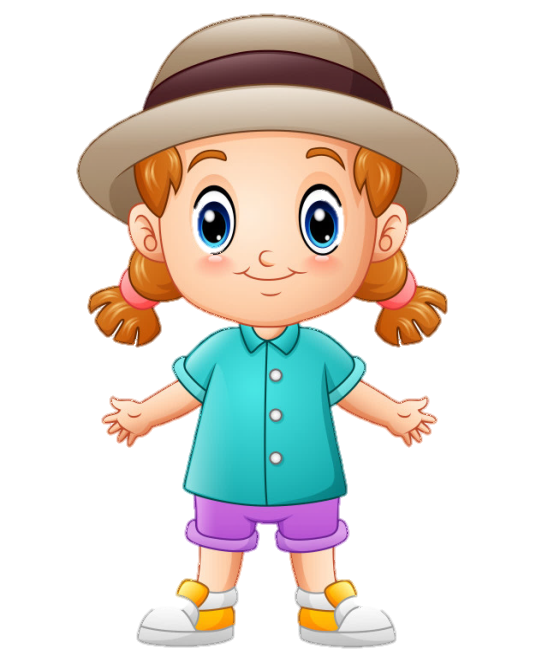 Dạ được ông ạ, cháu sẽ đi ngay!
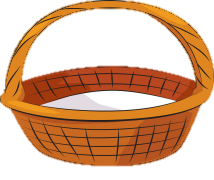 Mỗi quả dâu chứa một câu hỏi, muốn hái được dâu, mình phải  trả lời câu hỏi . Các bạn giúp mình nhé!
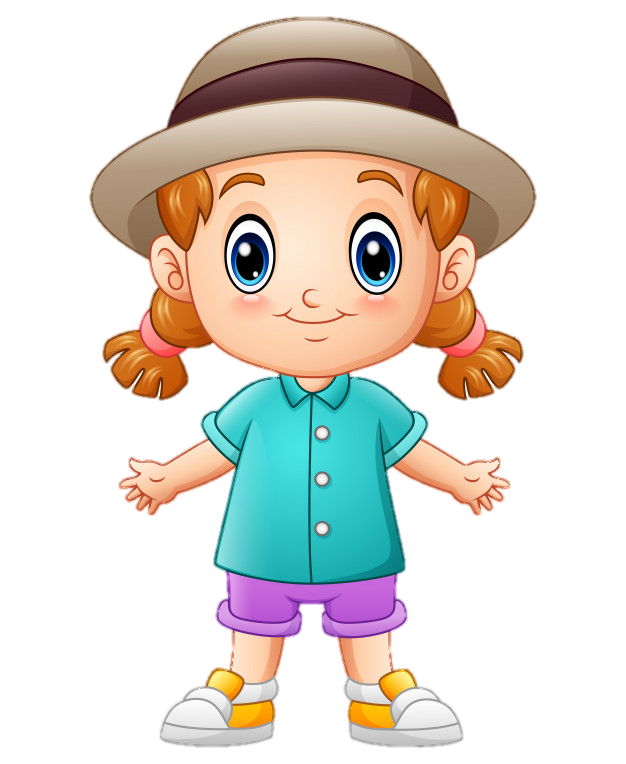 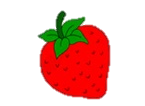 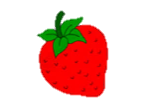 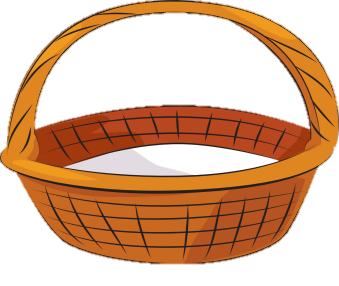 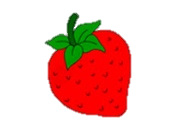 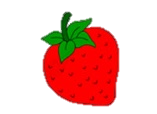 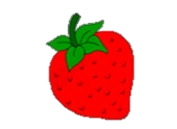 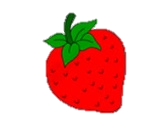 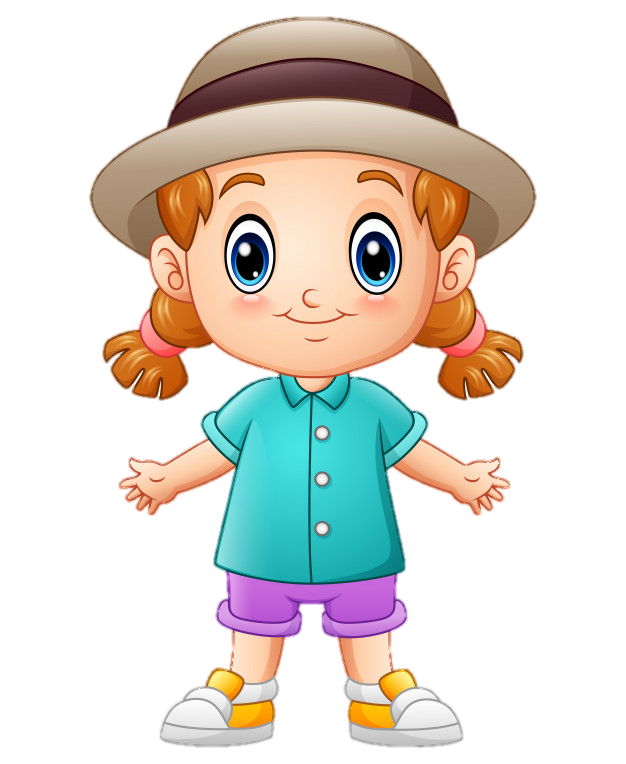 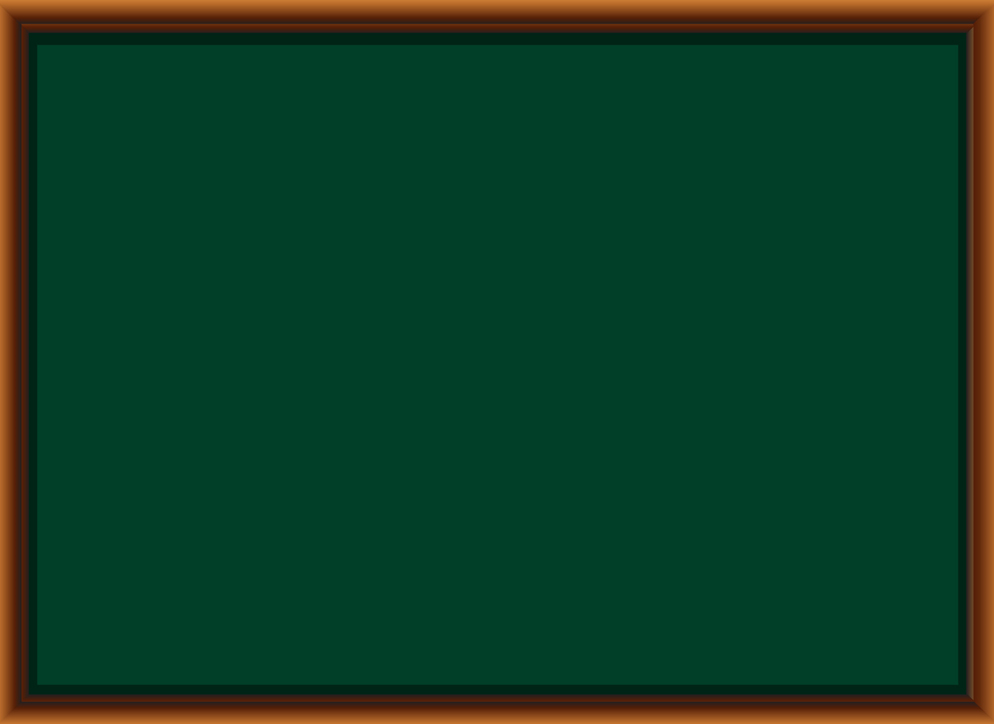 Chọn từ điền vào câu sau: Ăn chín uống sôi để(……………..)
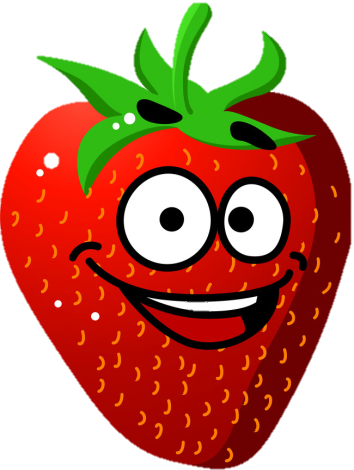 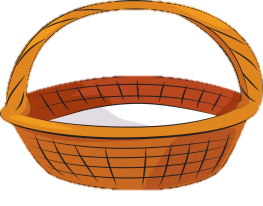 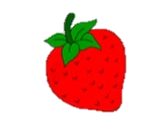 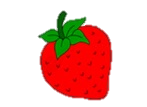 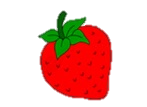 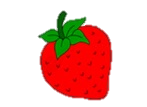 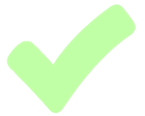 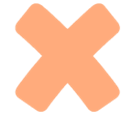 A. Vi trùng
B. Phòng bệnh
C. Rửa tay
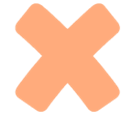 D. Lau khô
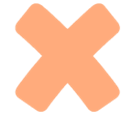 Trở về
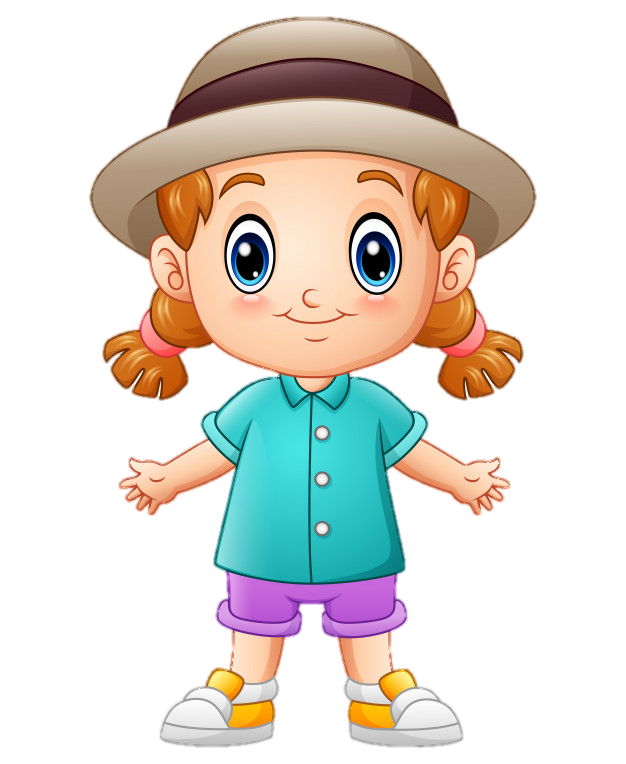 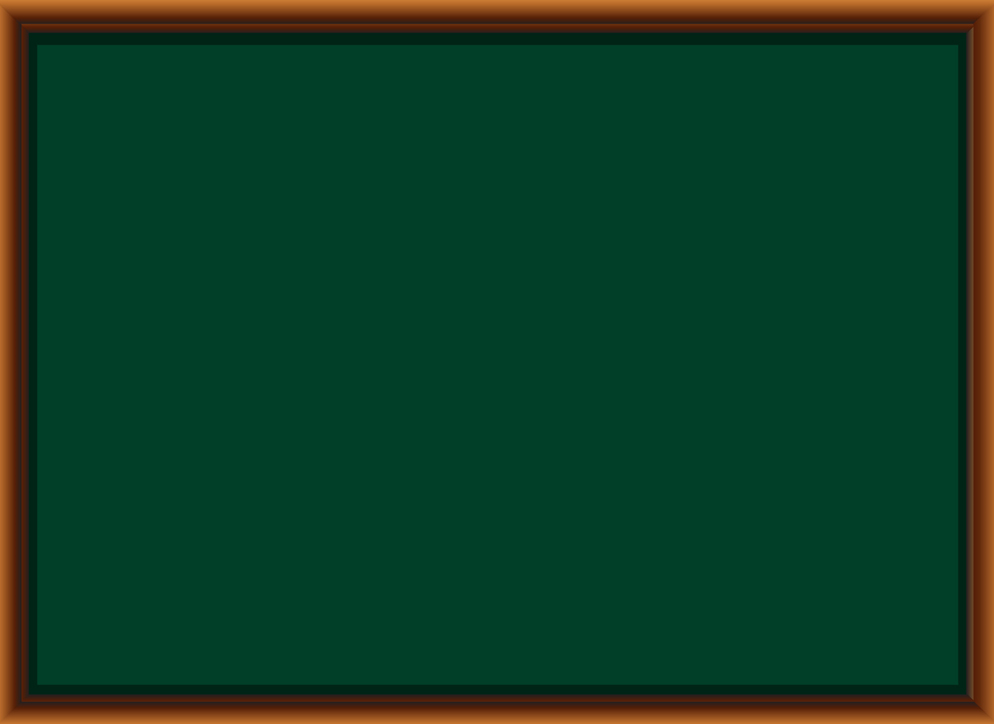 Chọn chữ phù hợp để hoàn thiện từ sau:

vi….ùng
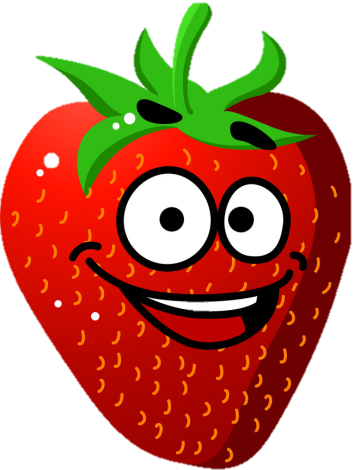 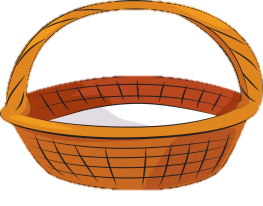 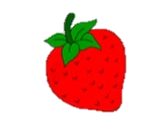 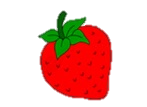 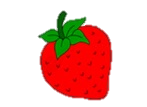 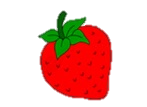 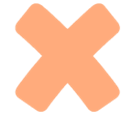 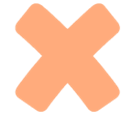 A. ch
B. gi
D. tr
C. th
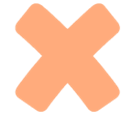 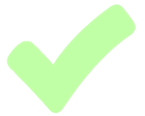 Trở về
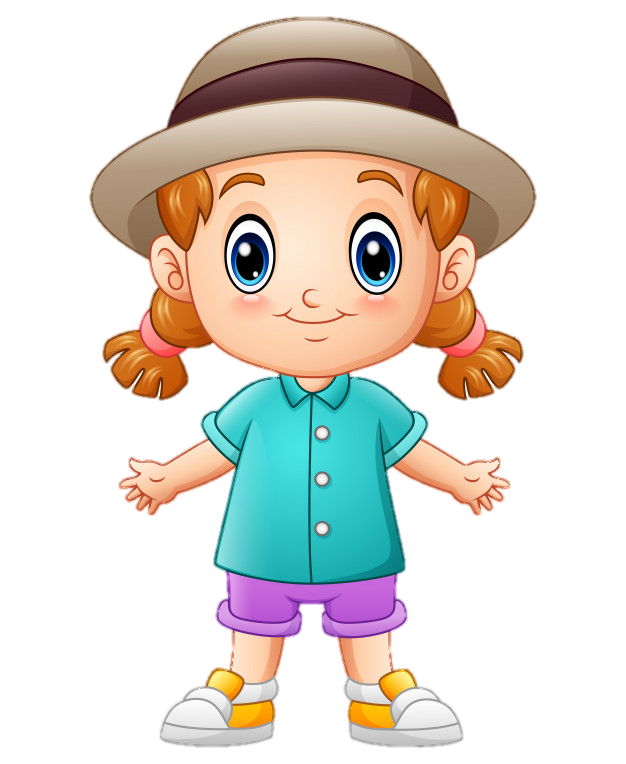 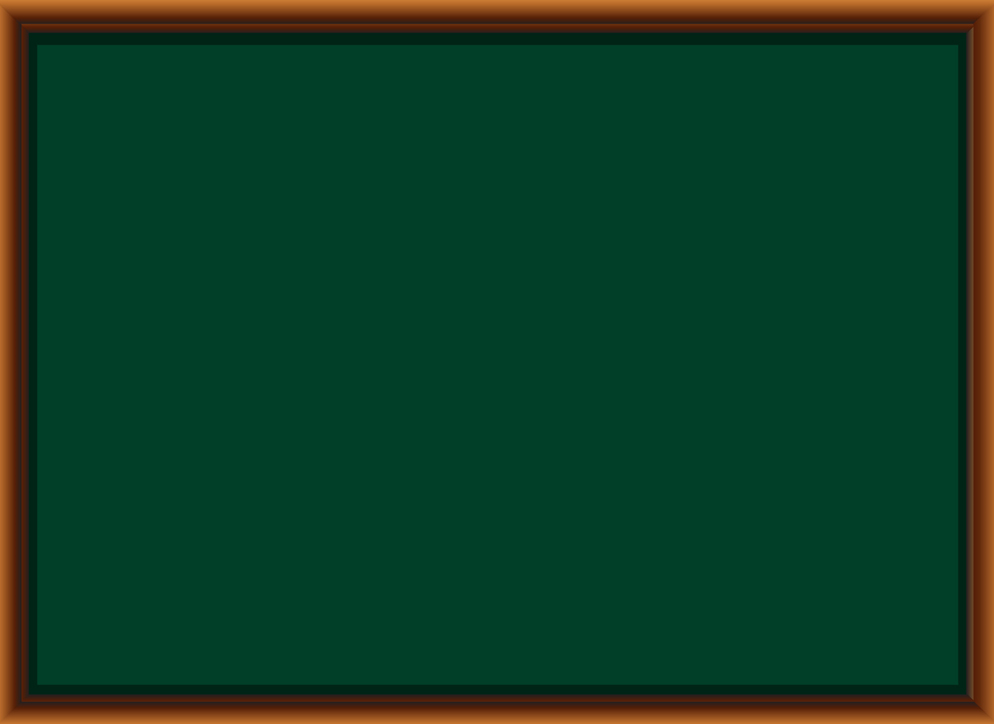 Khi đi học dưới trời nắng em cần chuẩn bị gì để bản thân không bị ốm?
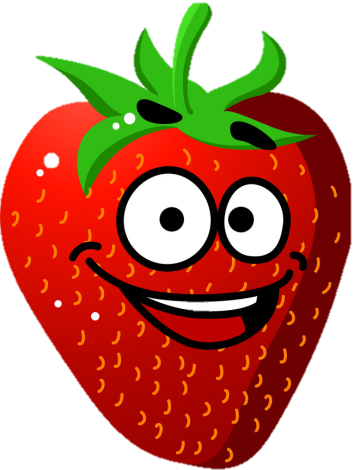 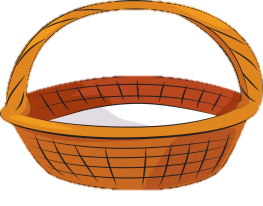 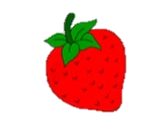 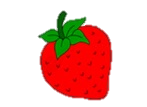 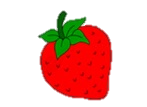 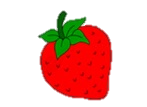 Cần đội mũ nón,..
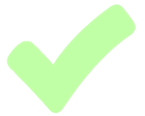 Trở về
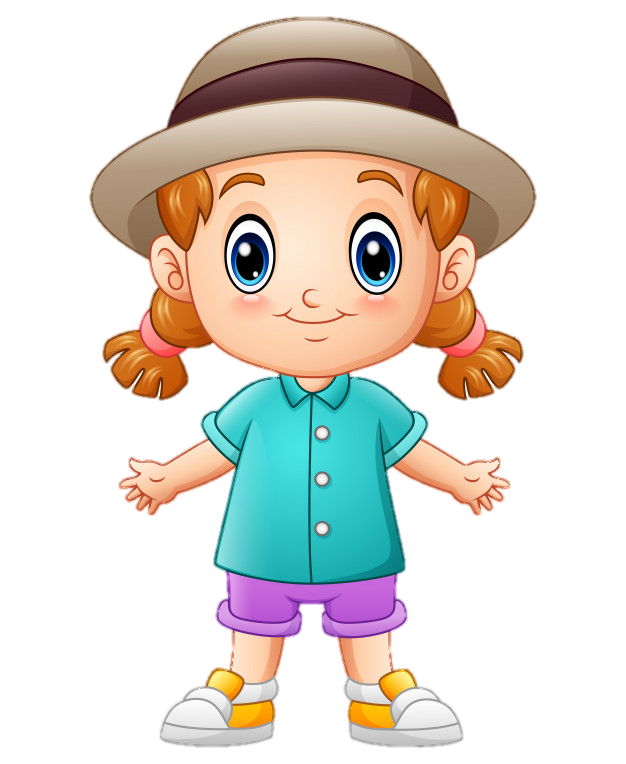 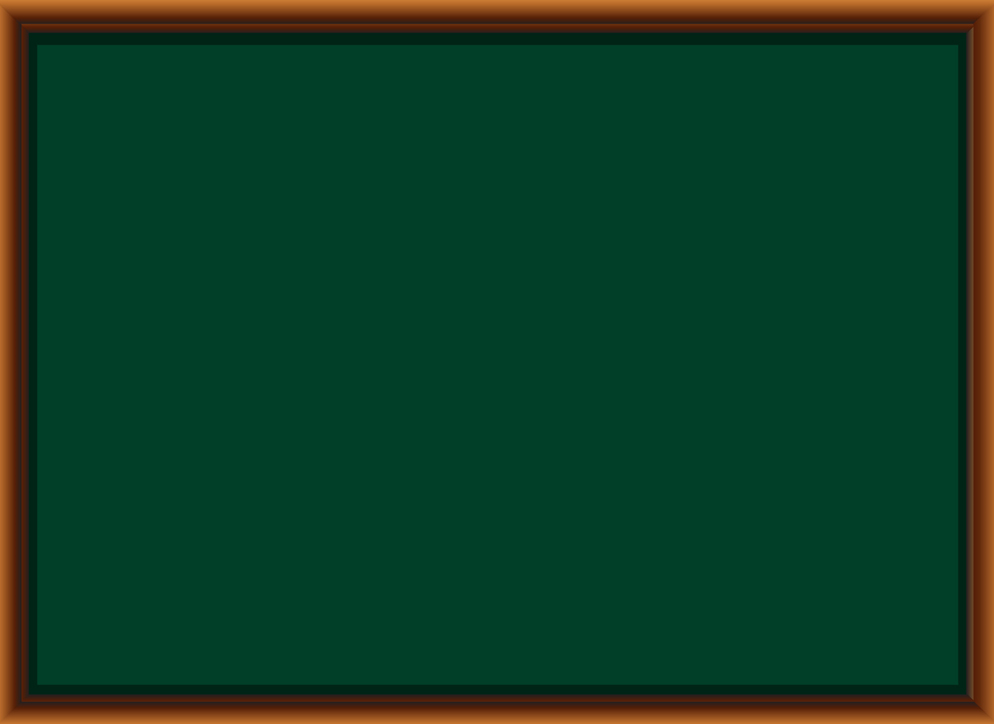 Khi đi học về, gặp ông bà bố mẹ em cần phải làm gì?
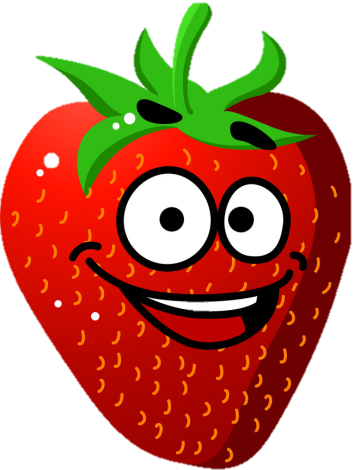 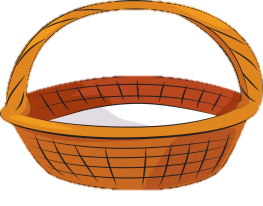 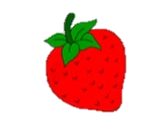 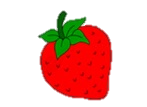 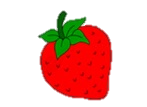 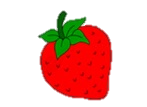 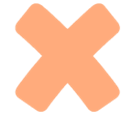 A. Tạm biệt
C. Kết thúc
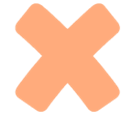 B. Chào hỏi lễ phép
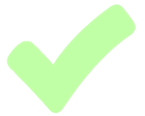 Trở về
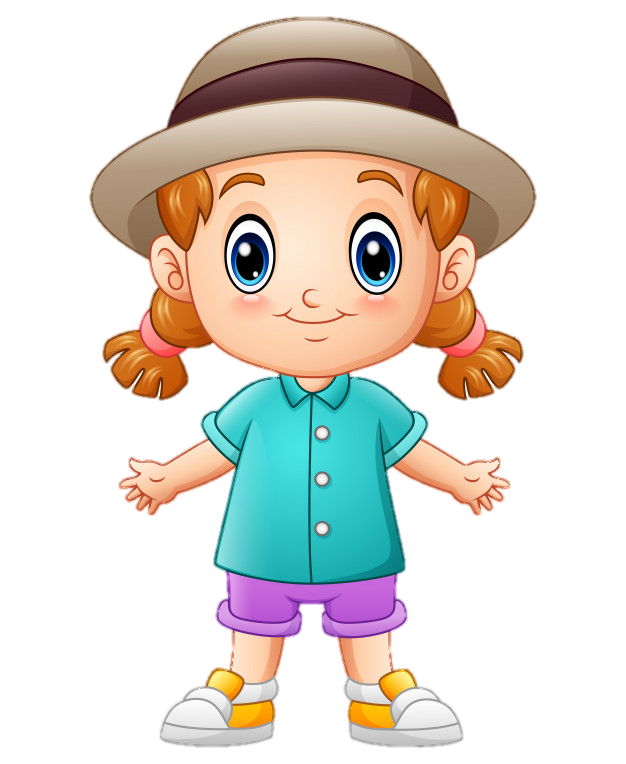 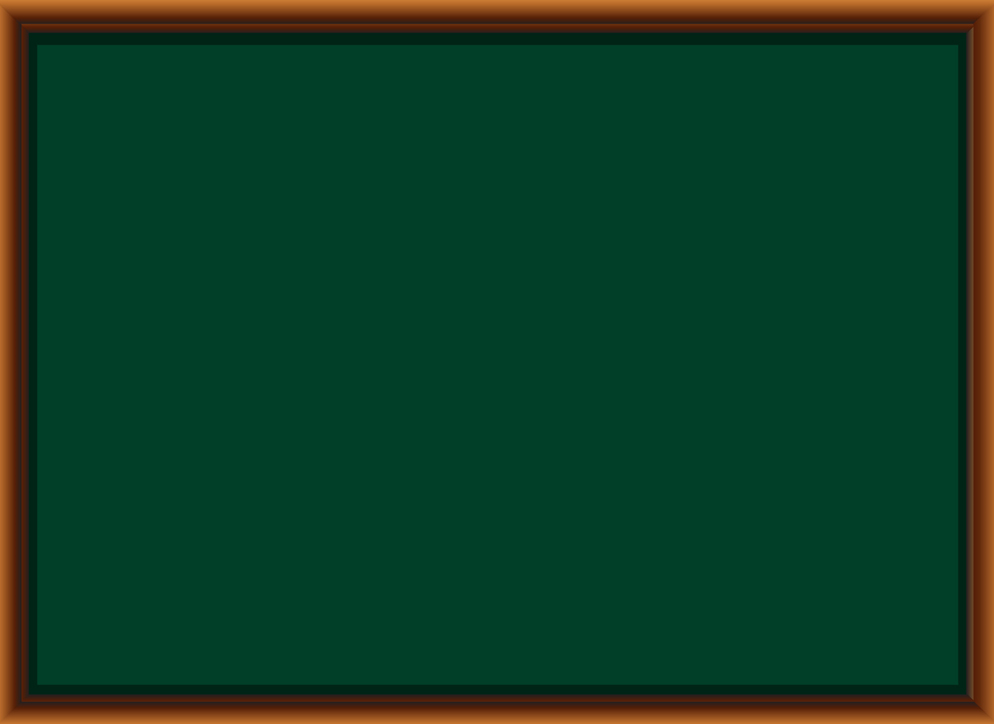 Hai người trong tranh đang làm gì?
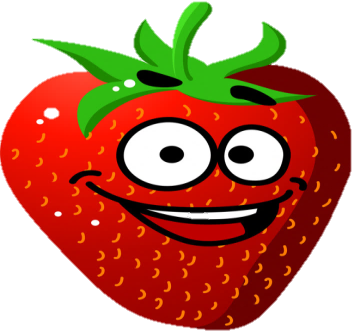 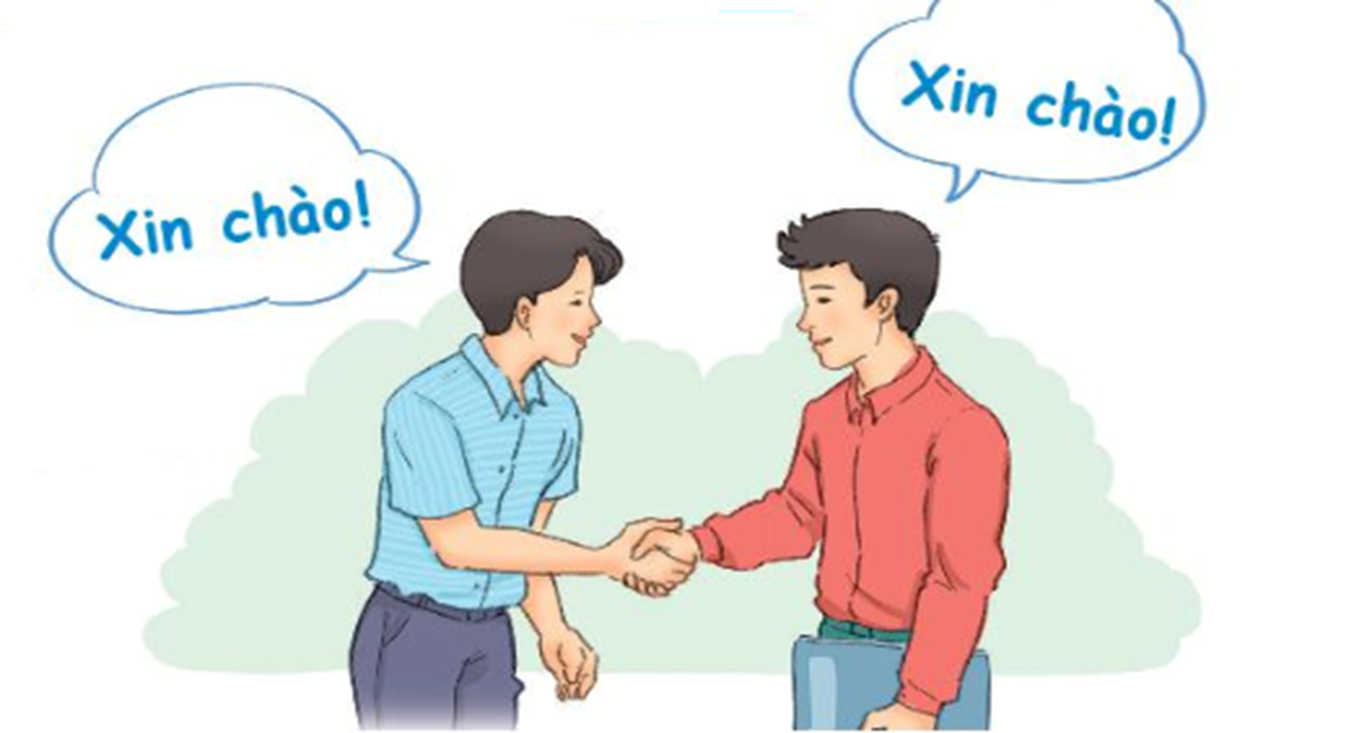 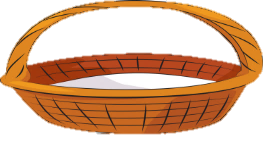 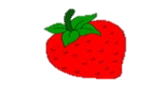 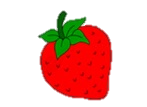 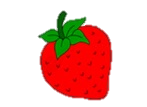 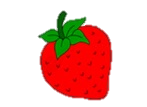 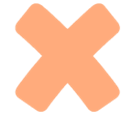 B. bắt tay
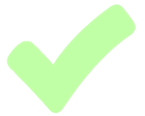 A. tạm biệt
Trở về
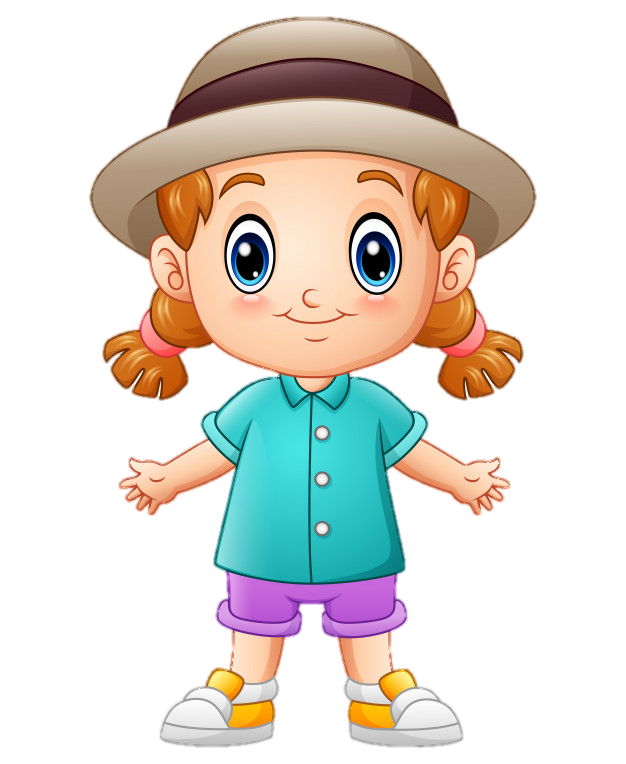 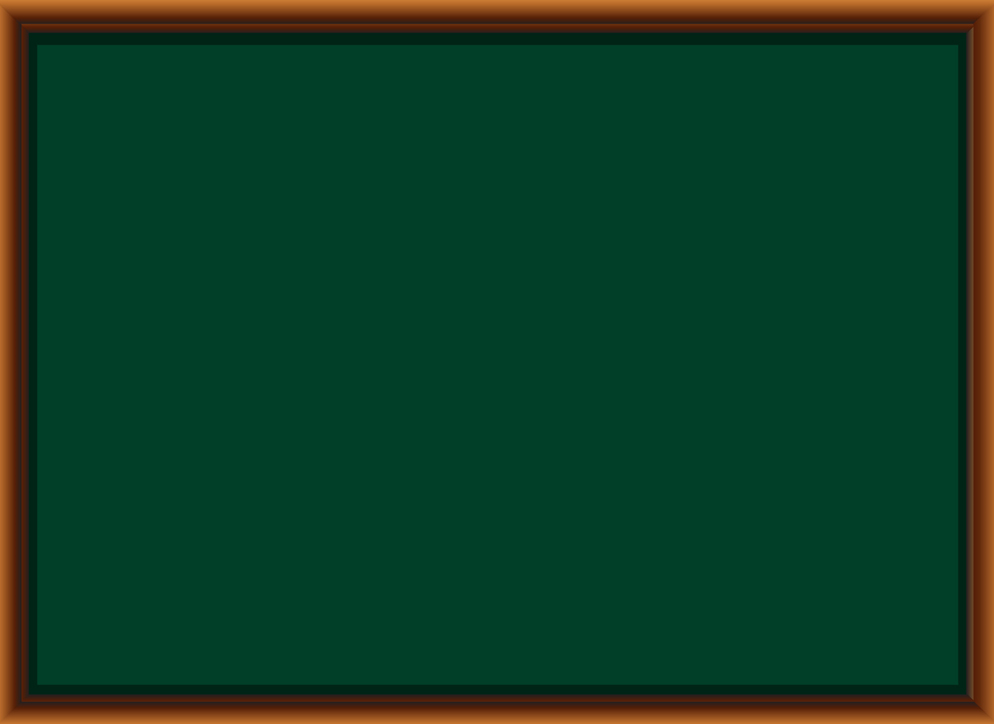 Em  thường chào những ai? Em chào như thế nào?
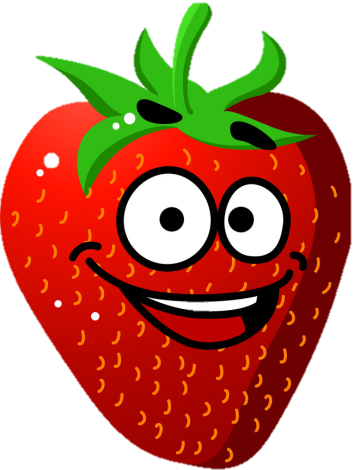 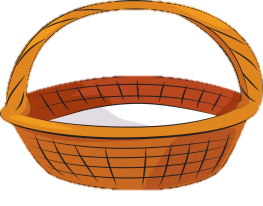 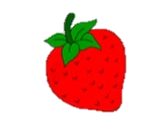 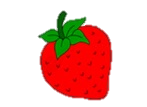 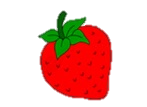 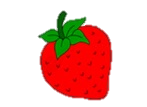 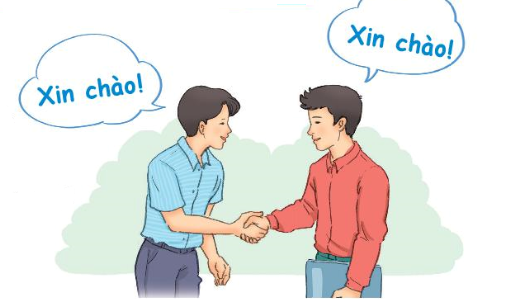 Trở về
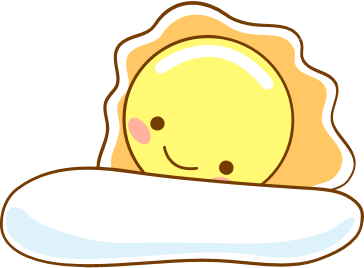 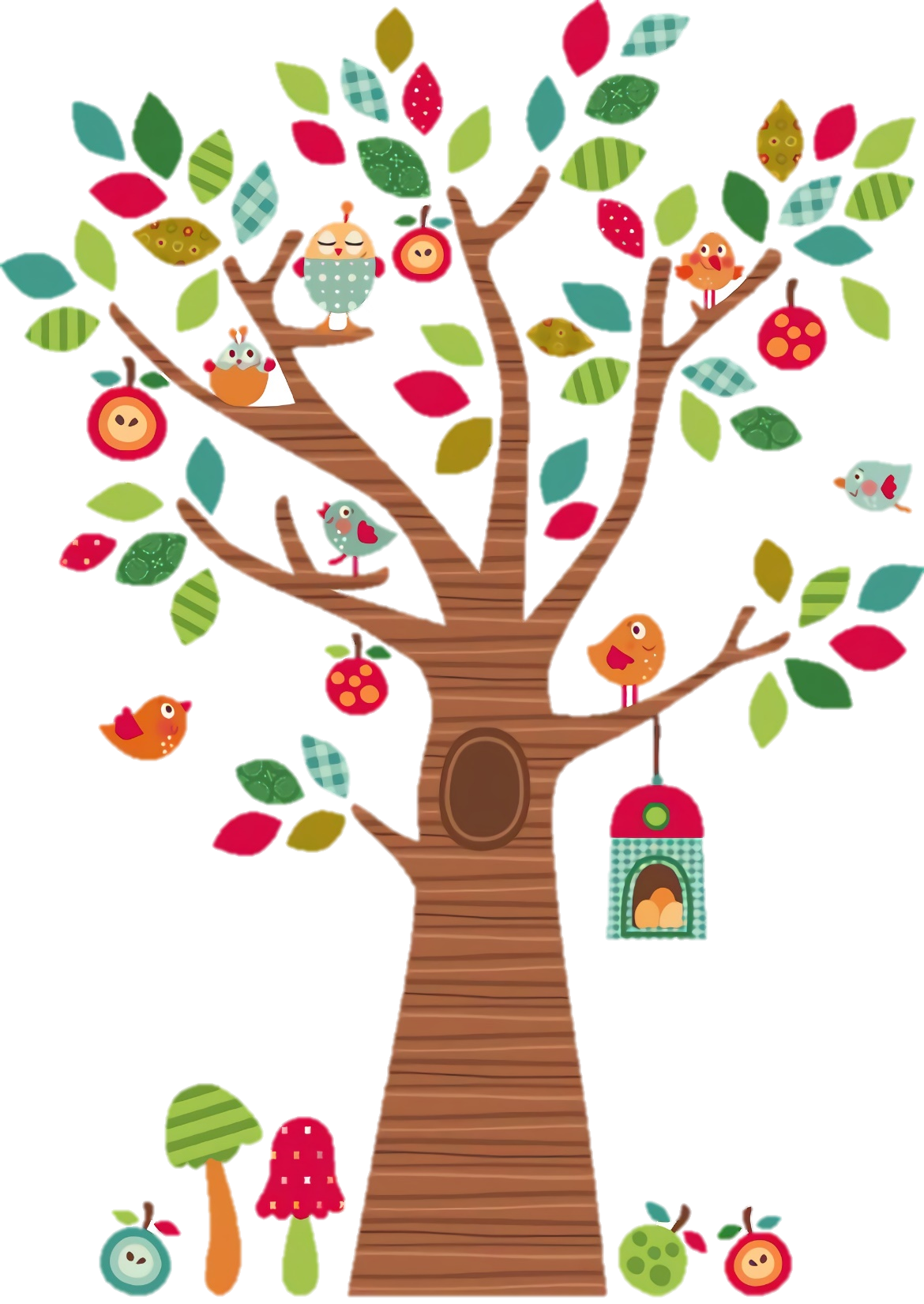 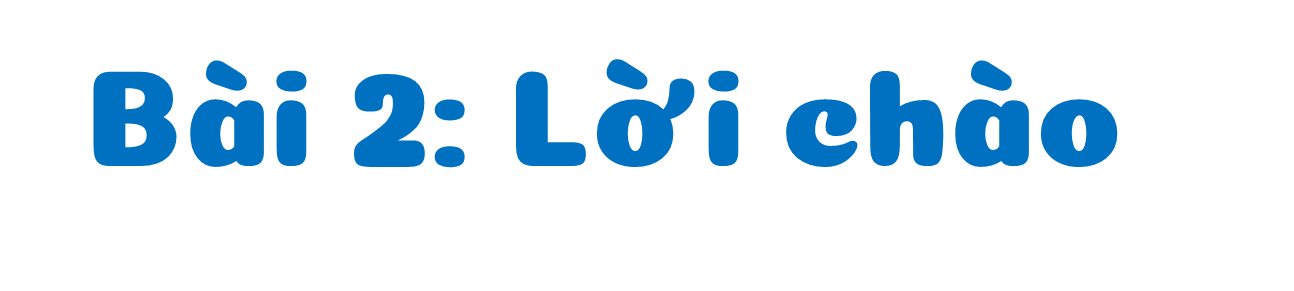 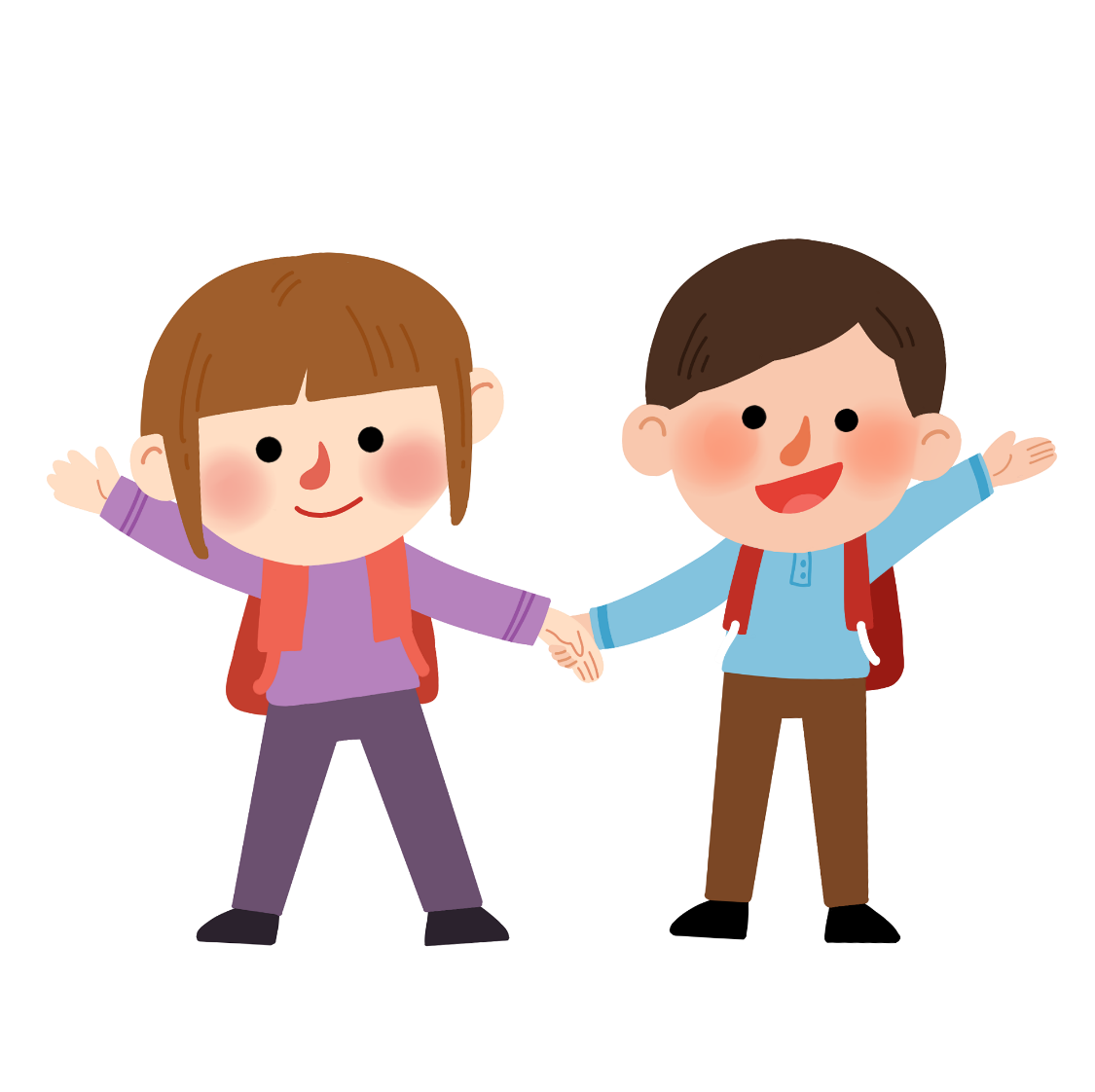 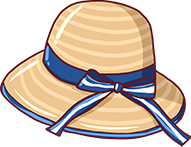 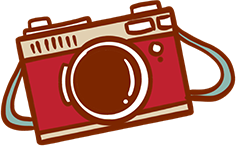 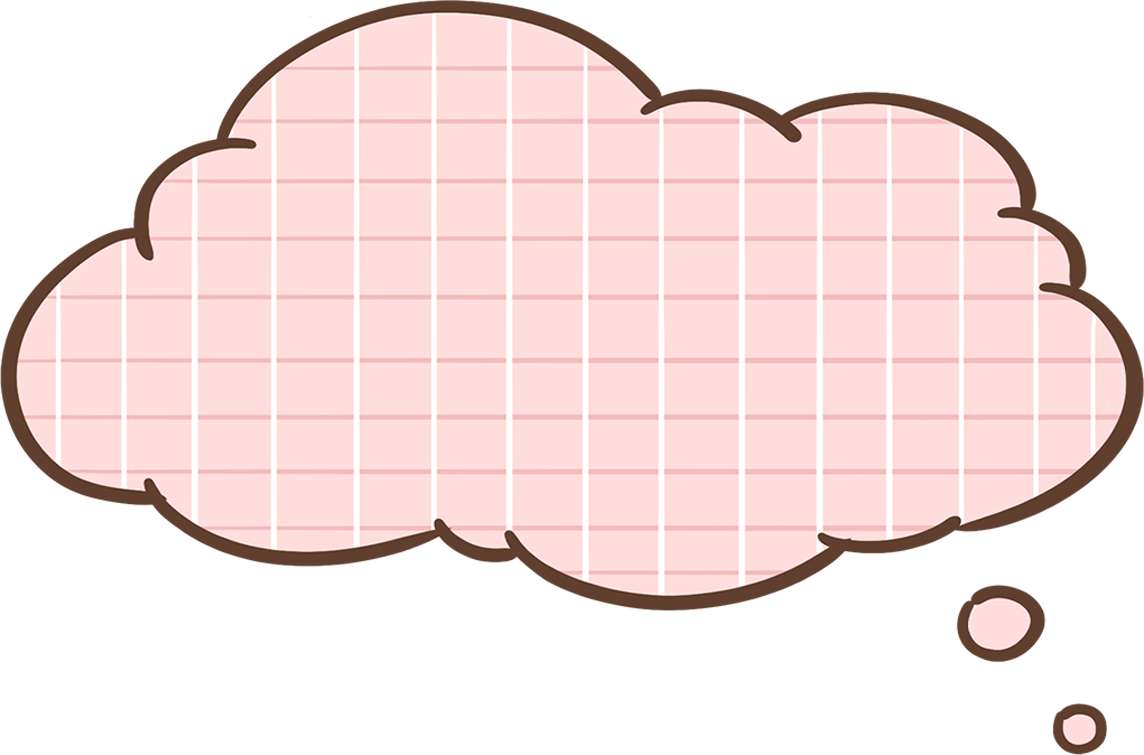 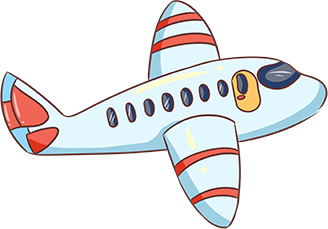 01
01
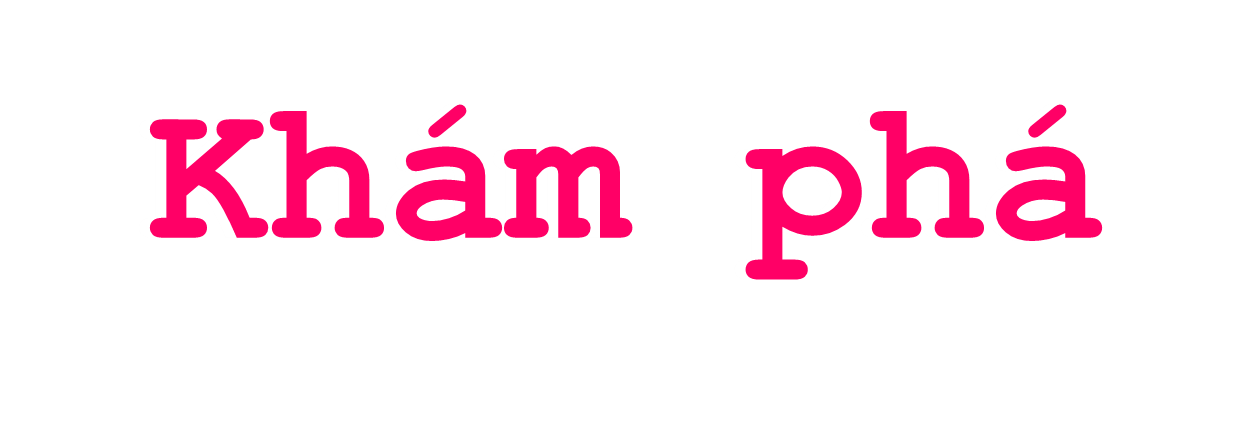 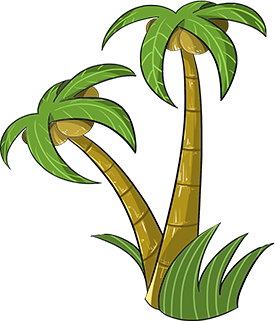 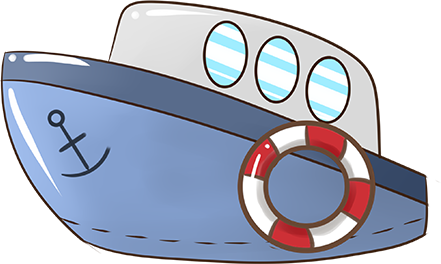 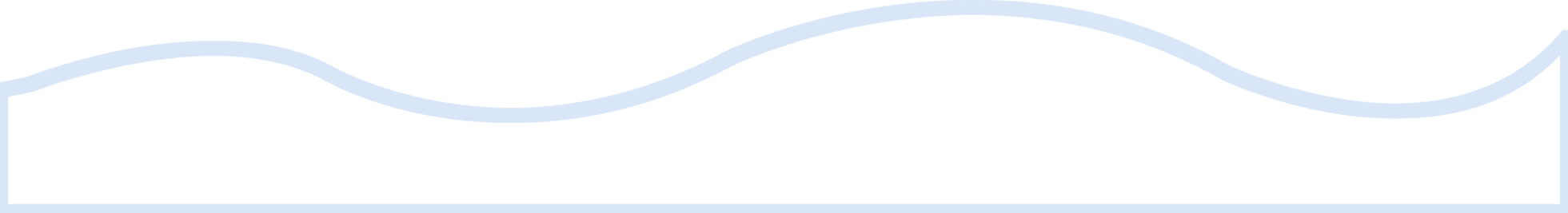 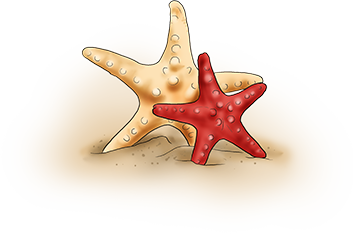 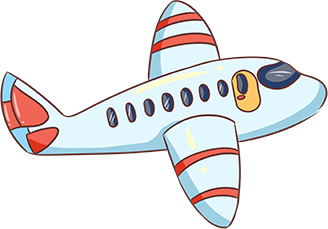 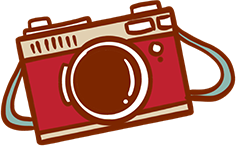 1. Quan sát tranh
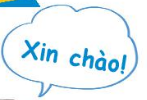 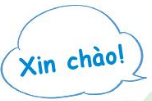 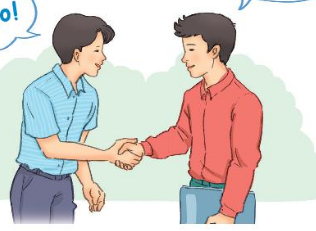 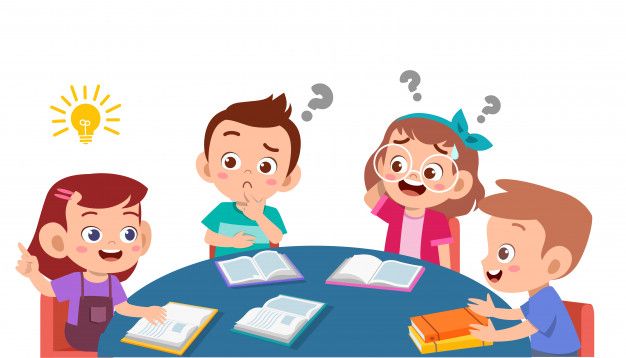 a. Hai người trong tranh đang làm gì
b. Em thường chào những ai? Em chào như thế nào?
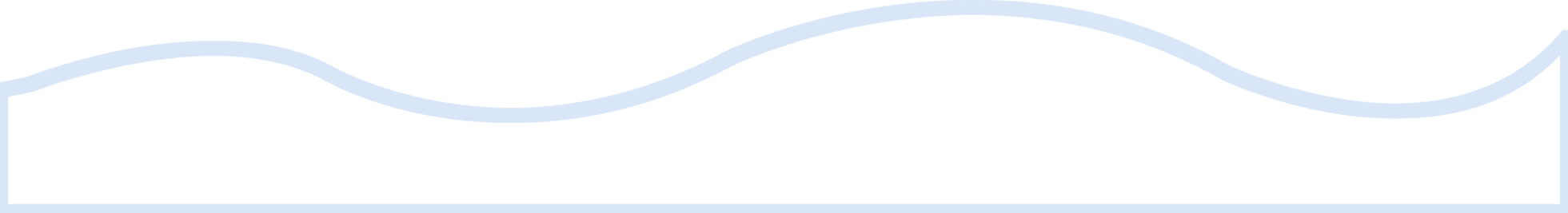 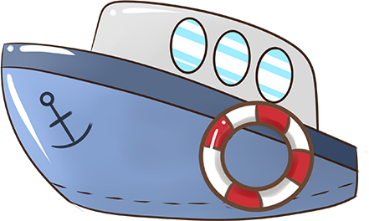 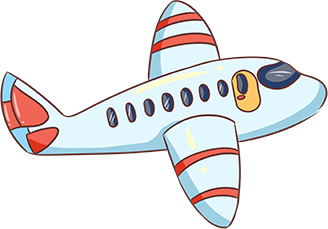 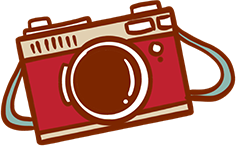 Lời chào
Đọc mẫu
Đi đến nơi nào
Lời chào đi trước
Lời chào dẫn bước
Chẳng sợ lạc nhà
Là cơn gió mát
Buổi sáng đầu ngày
Như một bàn tay
Chân thành cởi mở
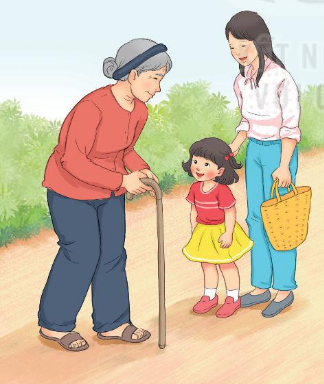 Ai ai cũng có
Chẳng nặng là bao
Bạn ơi đi đâu
Nhớ mang đi nhé.
Lời chào kết bạn
Con đường bớt xa
Lời chào từ hoa
Nở từ lòng tốt
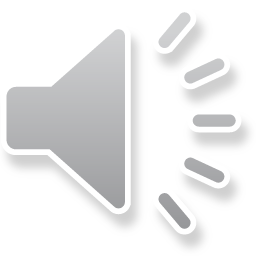 Nguyễn Hoàng Sơn
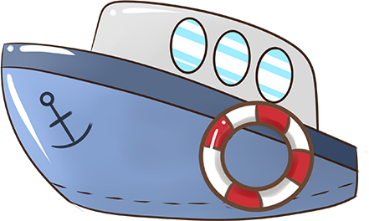 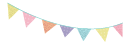 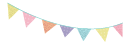 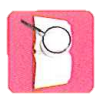 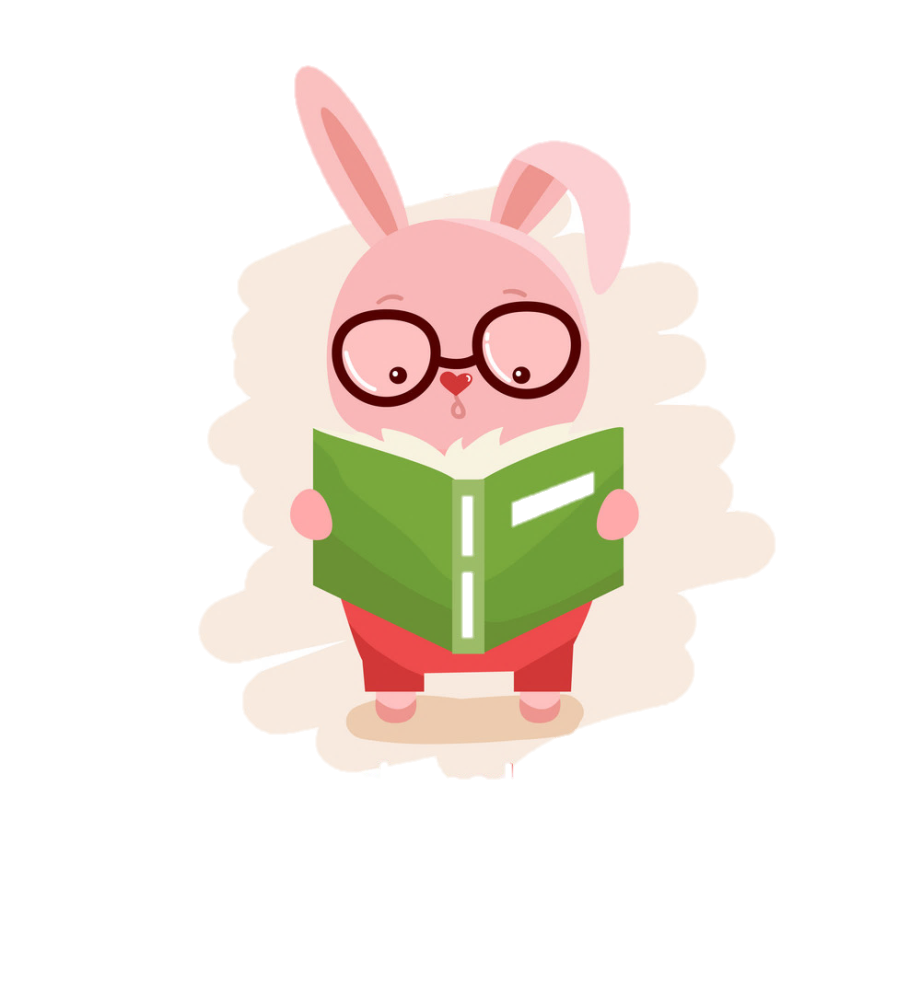 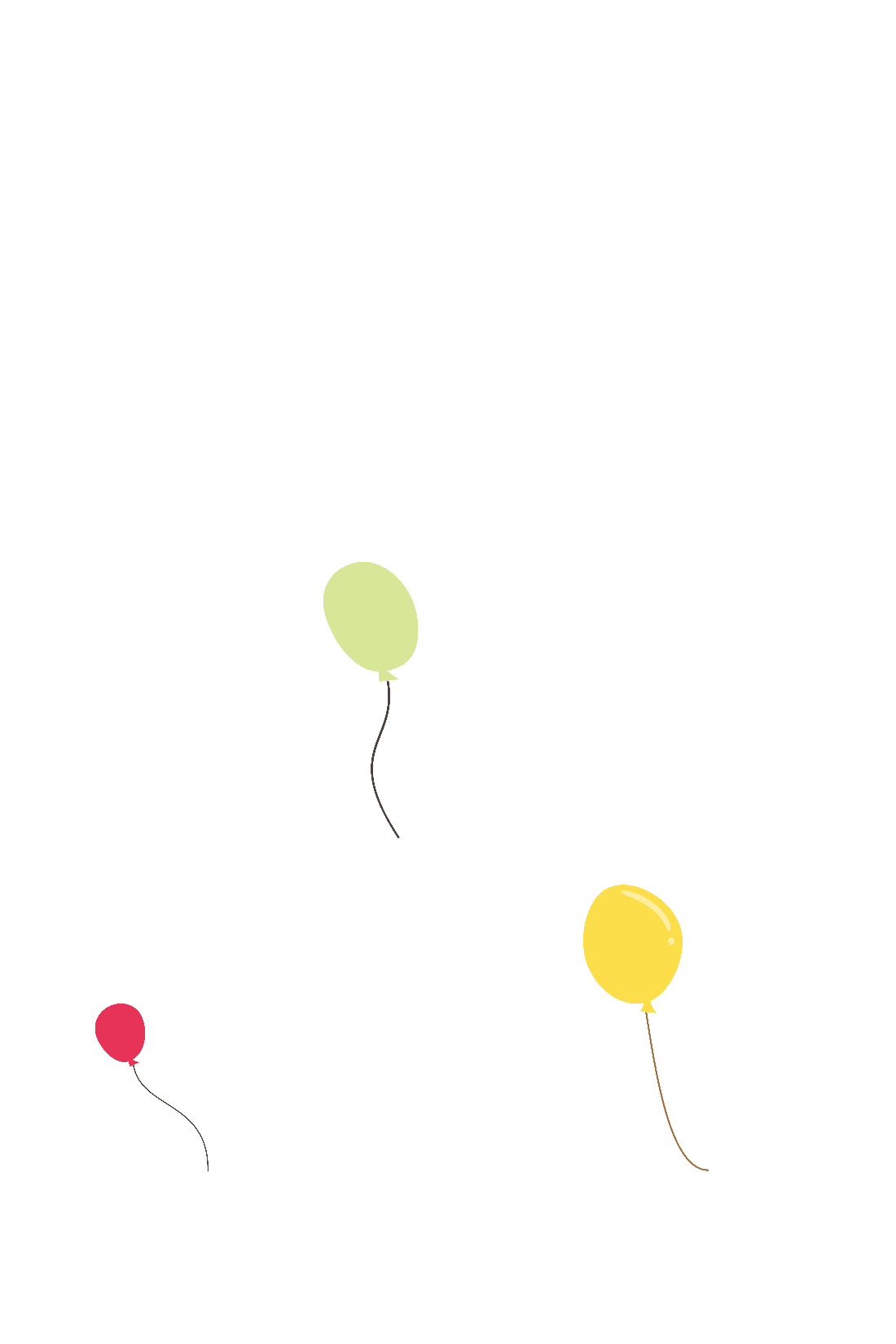 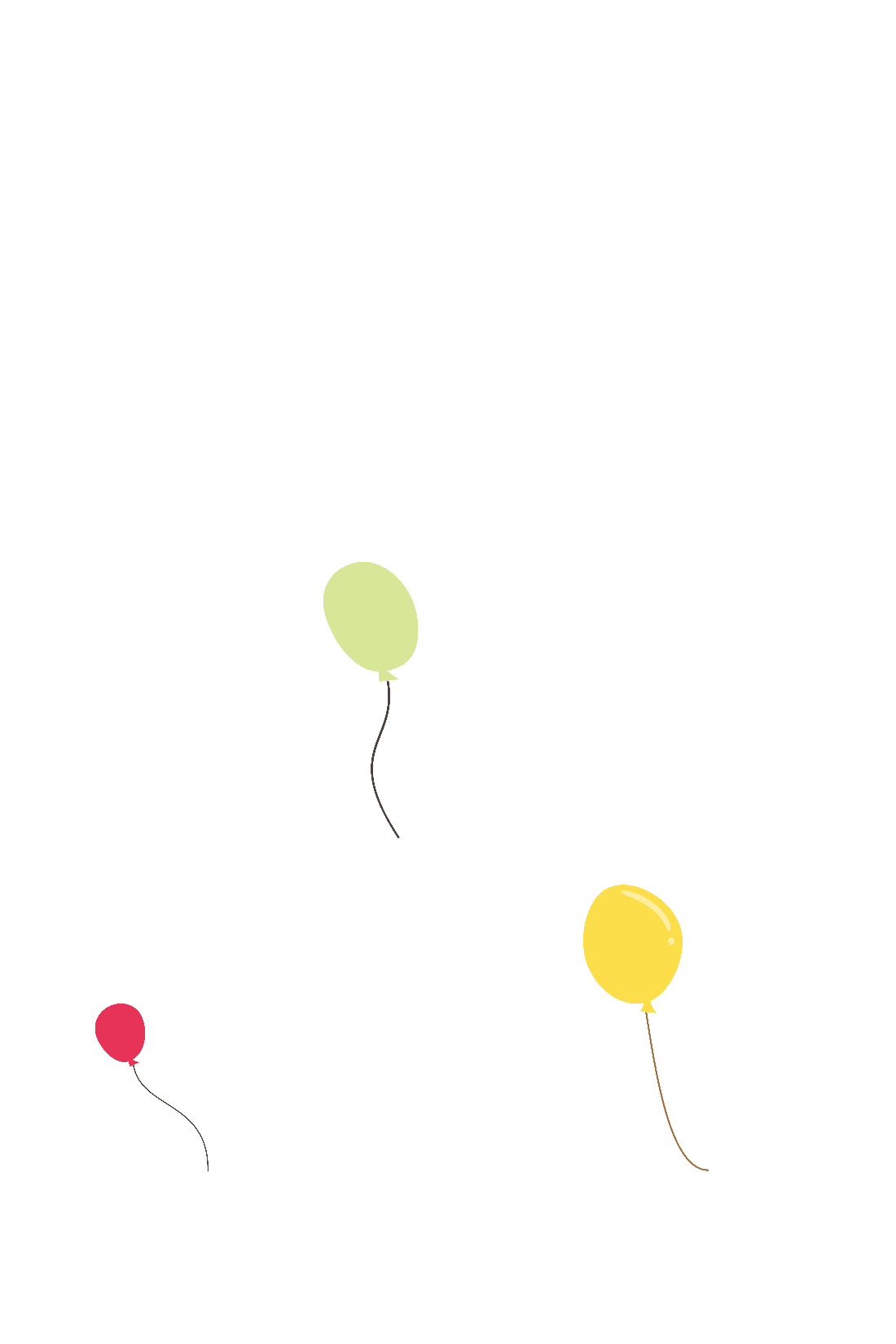 chân thành
ngấn nắng
cởi mở
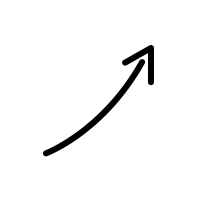 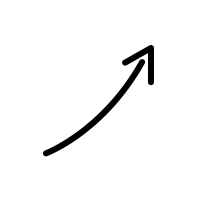 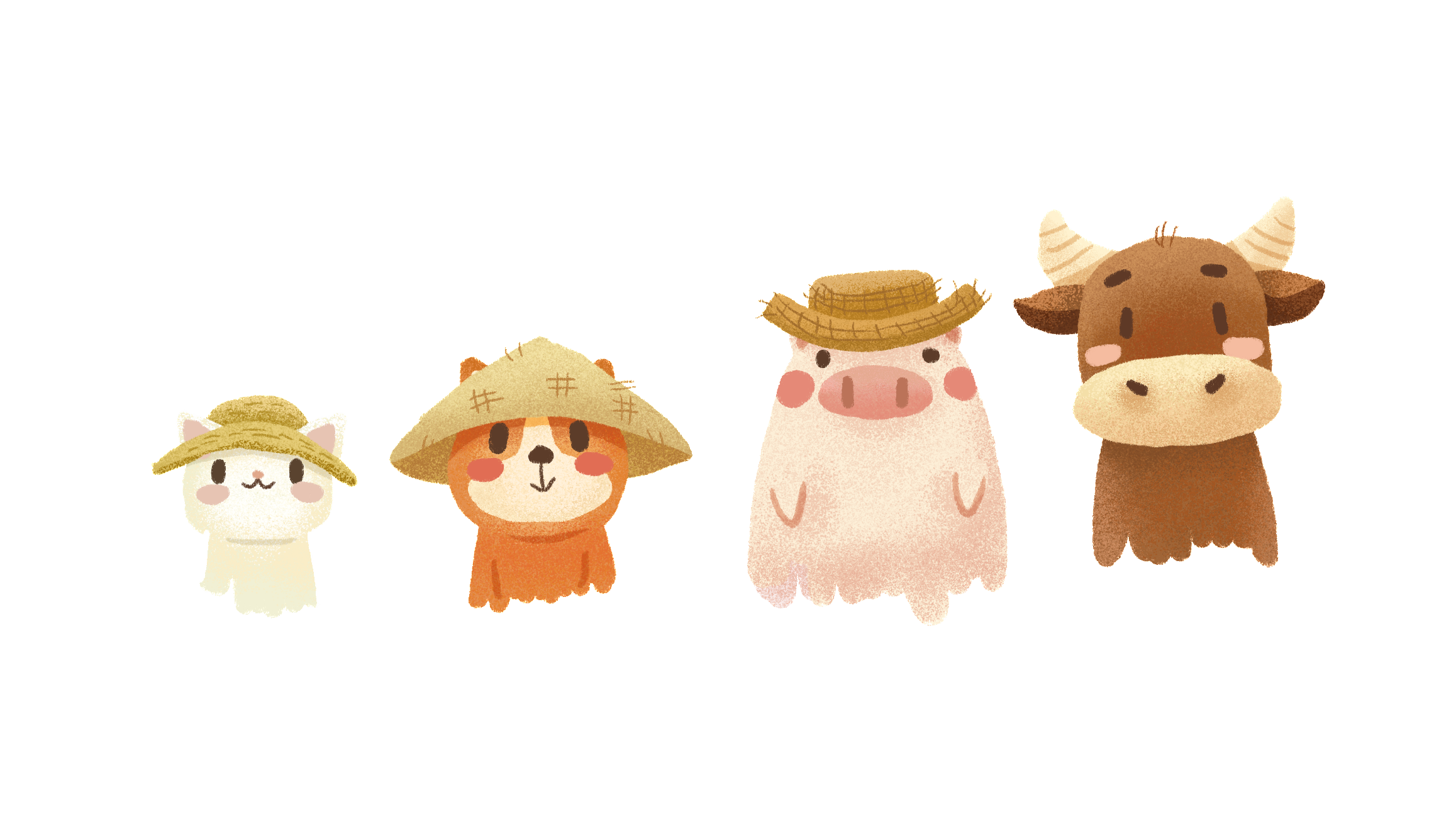 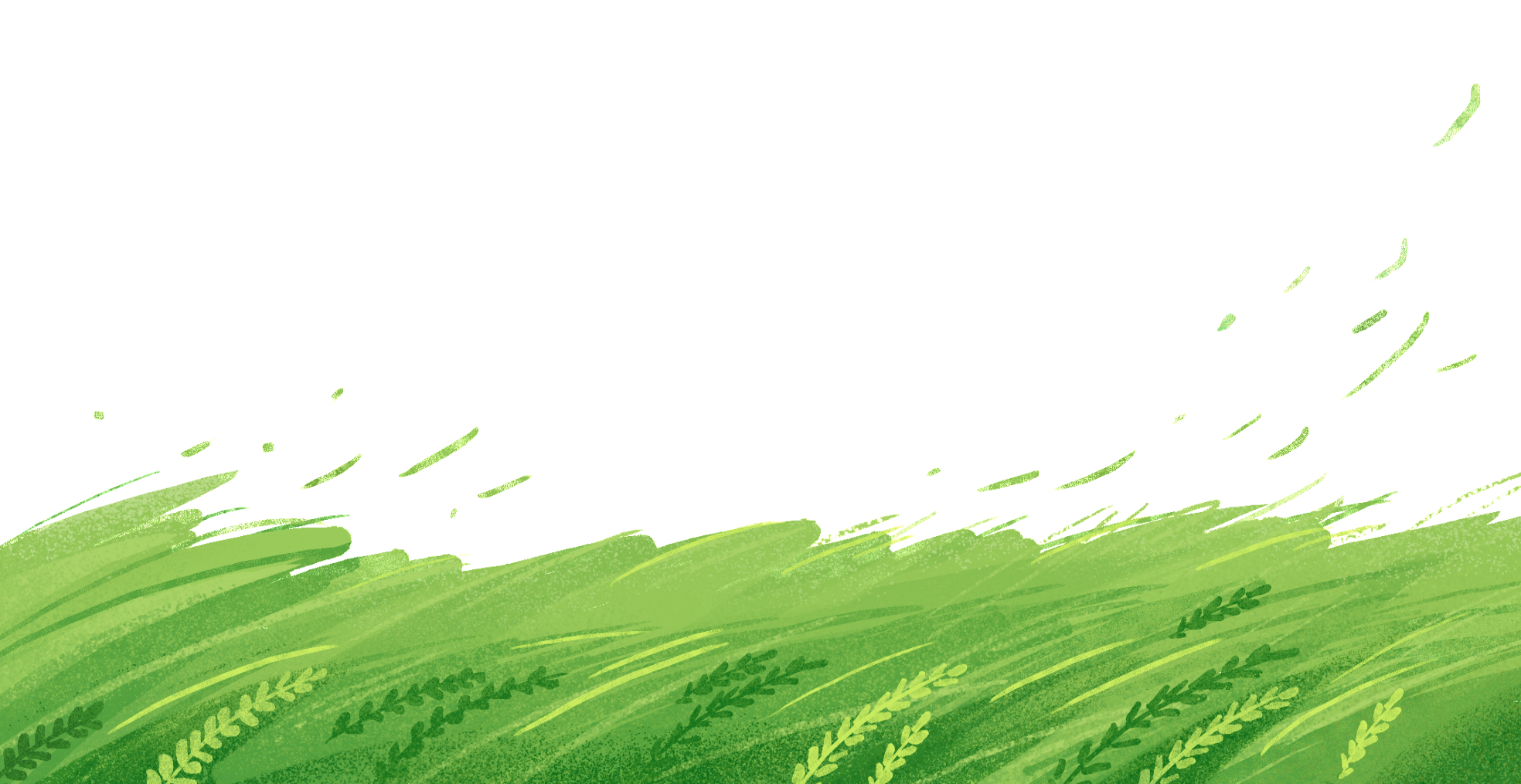 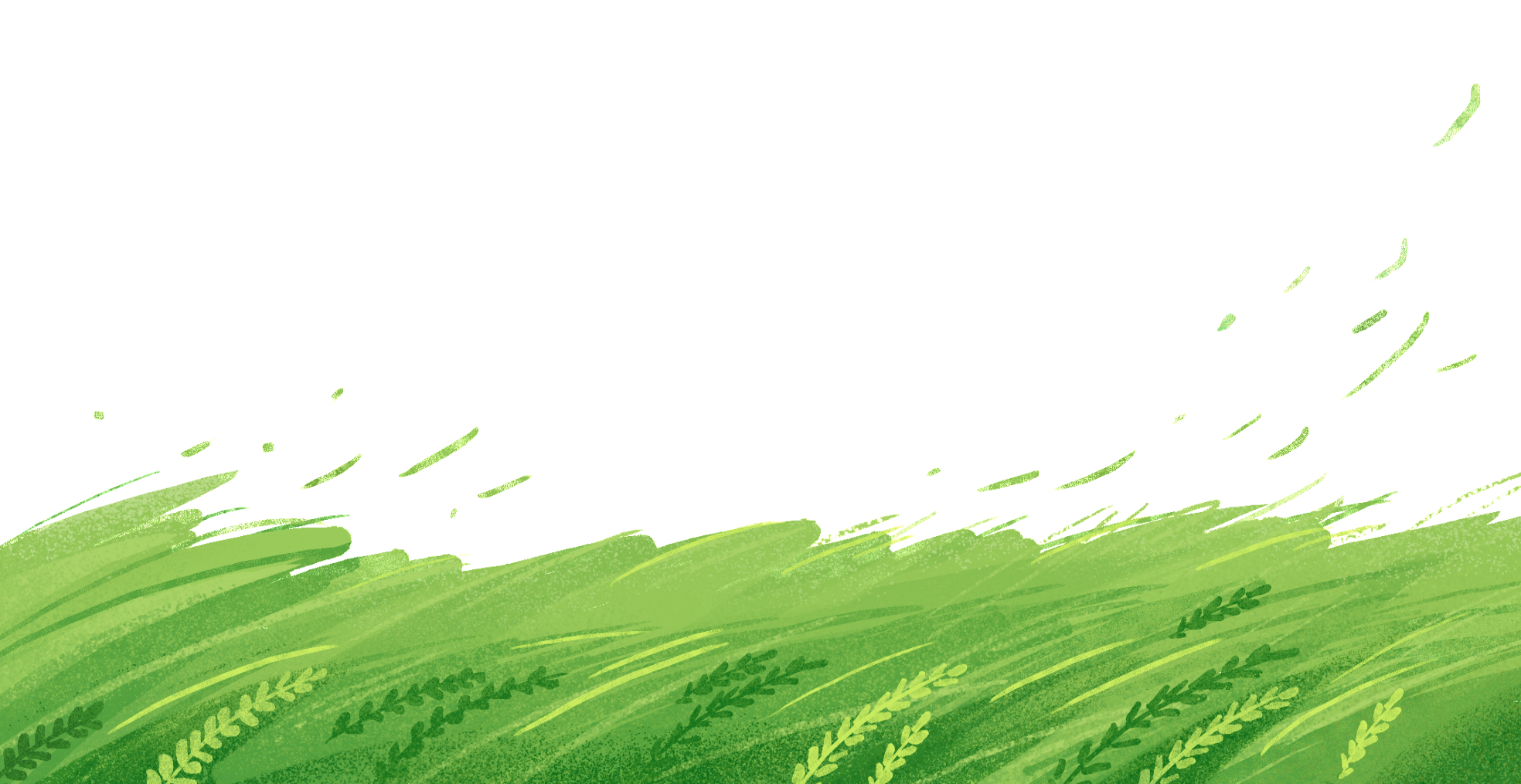 Giải nghĩa từ
Chân thành: Có lòng thật sự, thật thà.
Cởi mở: bày tỏ tâm tình một cách dễ dàng và hồn nhiên, gần gũi trong giao tiếp, dễ dàng để cho người khác hiểu biết tâm tình của mình.
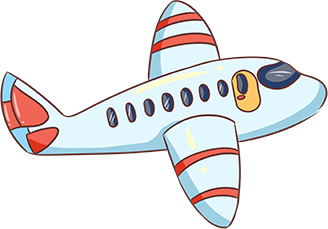 Đọc nối tiếp câu
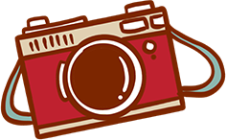 Lời chào
Đi đến nơi nào
Lời chào đi trước
Lời chào dẫn bước
Chẳng sợ lạc nhà.
Là cơn gió mát
Buổi sáng đầu ngày
Như một bàn tay
Chân thành cởi mở.
Ai ai cũng có
Chẳng nặng là bao
Bạn ơi đi đâu
Nhớ mang đi nhé.
Lời chào kết bạn
Con đường bớt xa
Lời chào từ hoa
Nở từ lòng tốt.
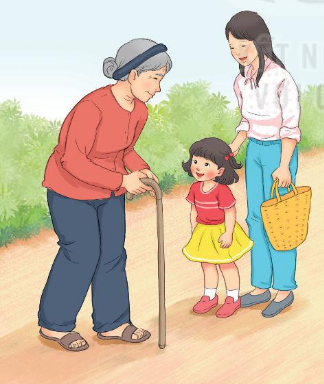 Nguyễn Hoàng Sơn
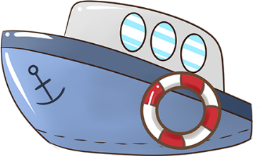 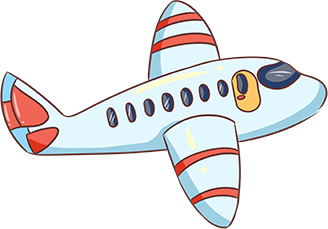 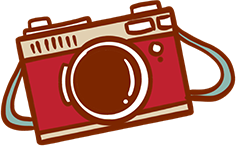 Lời chào
Đi đến nơi nào
Lời chào đi trước
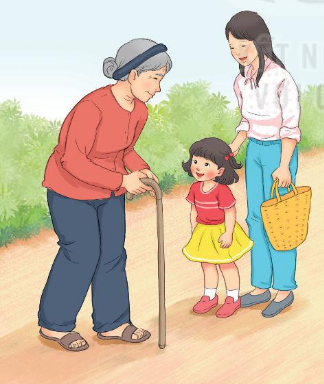 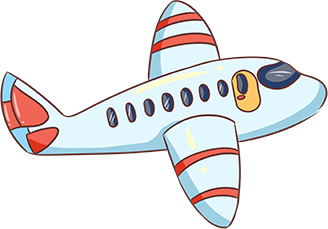 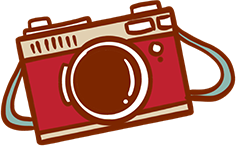 Lời chào
Đi đến nơi nào
Lời chào đi trước
Lời chào dẫn bước
Chẳng sợ lạc nhà
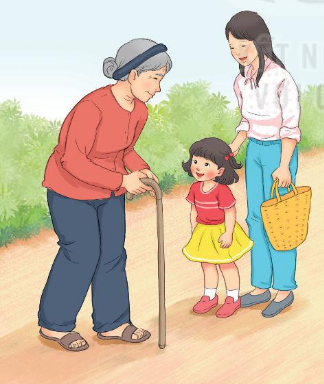 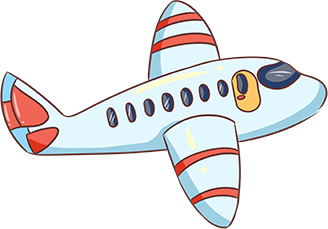 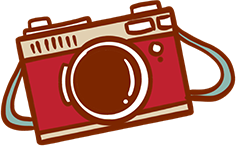 Lời chào
Đi đến nơi nào
Lời chào đi trước
Lời chào dẫn bước
Chẳng sợ lạc nhà
Lời chào kết bạn
Con đường bớt xa
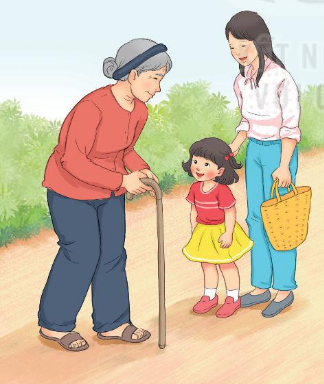 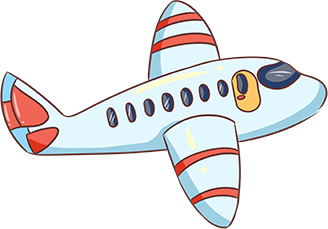 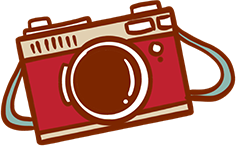 Lời chào
Đi đến nơi nào
Lời chào đi trước
Lời chào dẫn bước
Chẳng sợ lạc nhà
Lời chào kết bạn
Con đường bớt xa
Lời chào từ hoa
Nở từ lòng tốt
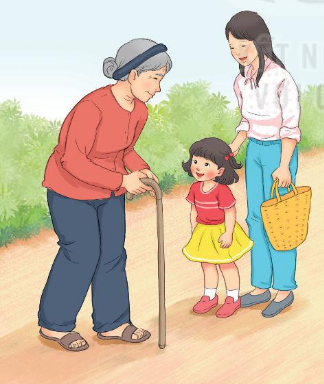 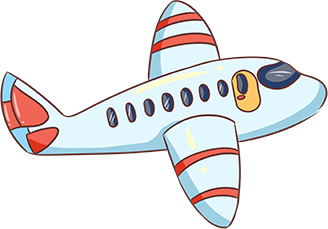 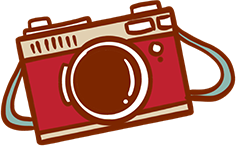 Lời chào
Đi đến nơi nào
Lời chào đi trước
Lời chào dẫn bước
Chẳng sợ lạc nhà
Là cơn gió mát
Buổi sáng đầu ngày
Lời chào kết bạn
Con đường bớt xa
Lời chào từ hoa
Nở từ lòng tốt
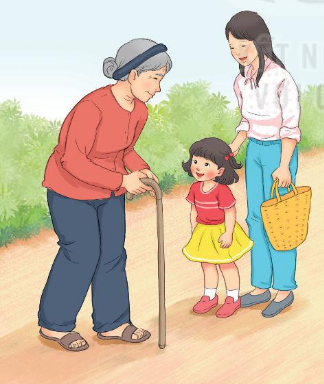 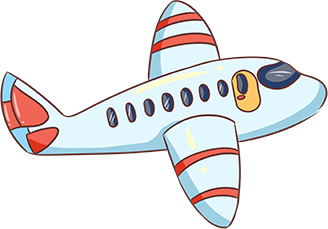 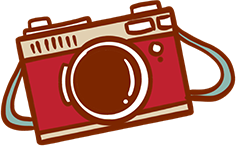 Lời chào
Đi đến nơi nào
Lời chào đi trước
Lời chào dẫn bước
Chẳng sợ lạc nhà
Là cơn gió mát
Buổi sáng đầu ngày
Như một bàn tay
Chân thành cởi mở
Lời chào kết bạn
Con đường bớt xa
Lời chào từ hoa
Nở từ lòng tốt
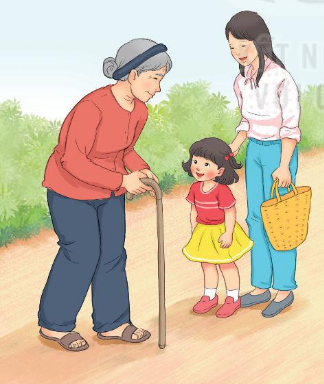 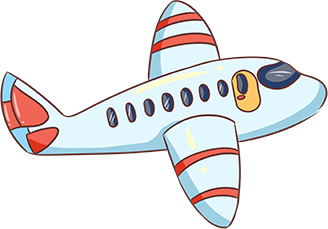 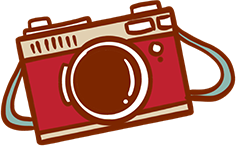 Lời chào
Đi đến nơi nào
Lời chào đi trước
Lời chào dẫn bước
Chẳng sợ lạc nhà
Là cơn gió mát
Buổi sáng đầu ngày
Như một bàn tay
Chân thành cởi mở
Ai ai cũng có
Chẳng nặng là bao
Lời chào kết bạn
Con đường bớt xa
Lời chào từ hoa
Nở từ lòng tốt
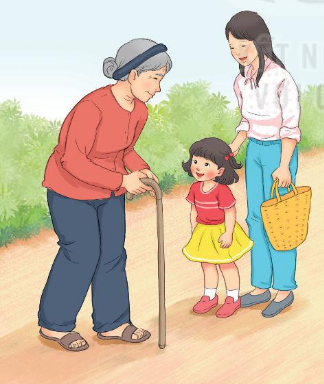 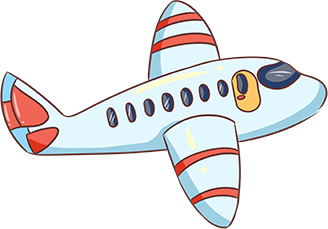 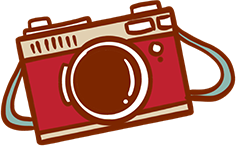 Lời chào
Đi đến nơi nào
Lời chào đi trước
Lời chào dẫn bước
Chẳng sợ lạc nhà
Là cơn gió mát
Buổi sáng đầu ngày
Như một bàn tay
Chân thành cởi mở
Ai ai cũng có
Chẳng nặng là bao
Bạn ơi đi đâu
Nhớ mang đi nhé.
Lời chào kết bạn
Con đường bớt xa
Lời chào từ hoa
Nở từ lòng tốt
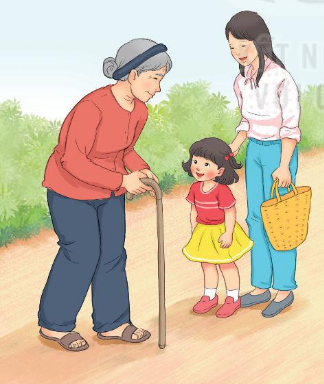 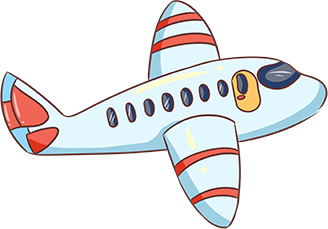 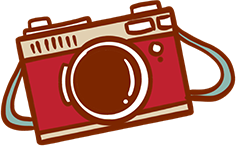 Đọc đoạn
Lời chào
Đi đến nơi nào
Lời chào đi trước
Lời chào dẫn bước
Chẳng sợ lạc nhà.
Là cơn gió mát
Buổi sáng đầu ngày
Như một bàn tay
Chân thành cởi mở.
1
3
Ai ai cũng có
Chẳng nặng là bao
Bạn ơi đi đâu
Nhớ mang đi nhé.
Lời chào kết bạn
Con đường bớt xa
Lời chào từ hoa
Nở từ lòng tốt.
2
4
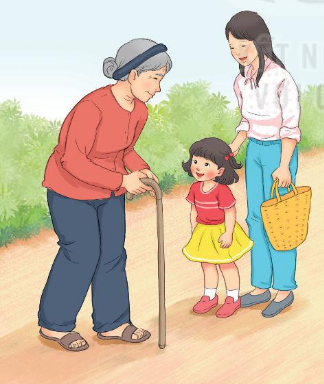 Nguyễn Hoàng Sơn
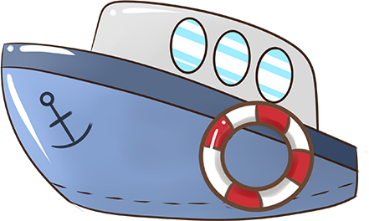 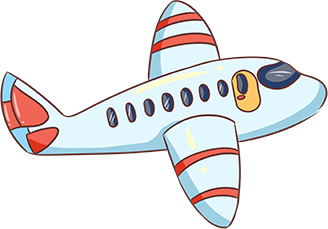 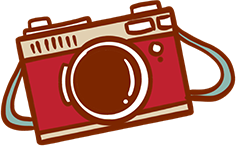 Đọc đoạn
Lời chào
Đi đến nơi nào
Lời chào đi trước
Lời chào dẫn bước
Chẳng sợ lạc nhà.
1
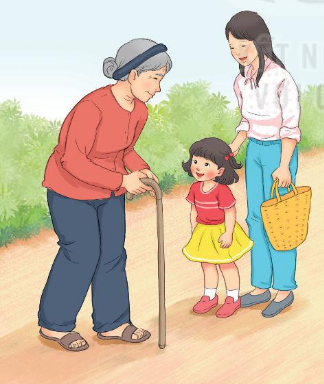 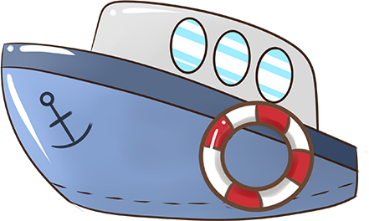 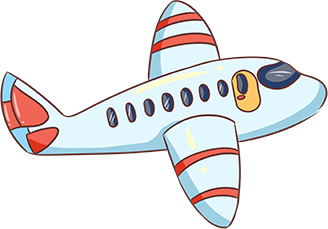 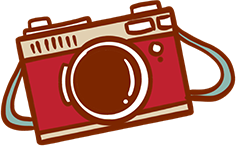 Đọc đoạn
Lời chào
Đi đến nơi nào
Lời chào đi trước
Lời chào dẫn bước
Chẳng sợ lạc nhà.
1
Lời chào kết bạn
Con đường bớt xa
Lời chào từ hoa
Nở từ lòng tốt.
2
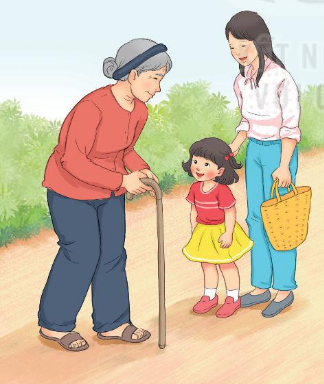 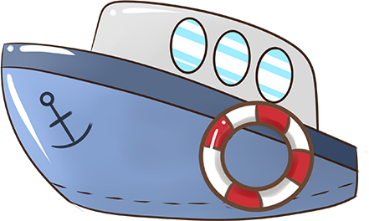 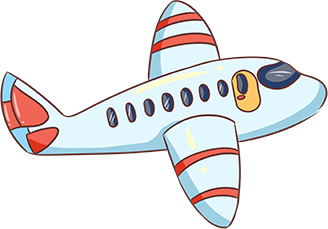 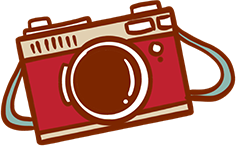 Đọc đoạn
Lời chào
Đi đến nơi nào
Lời chào đi trước
Lời chào dẫn bước
Chẳng sợ lạc nhà.
Là cơn gió mát
Buổi sáng đầu ngày
Như một bàn tay
Chân thành cởi mở.
1
3
Lời chào kết bạn
Con đường bớt xa
Lời chào từ hoa
Nở từ lòng tốt.
2
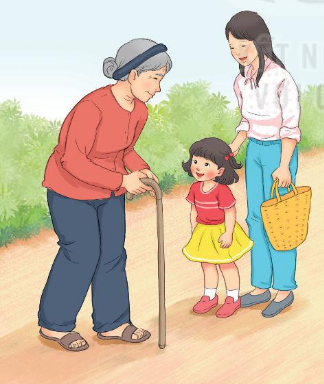 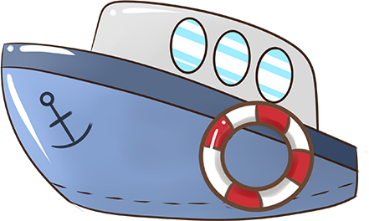 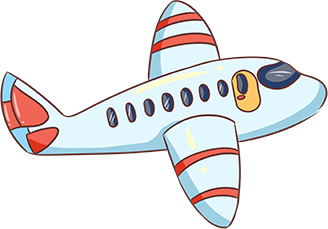 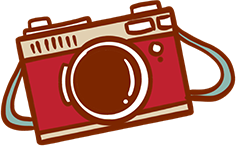 Đọc đoạn
Lời chào
Đi đến nơi nào
Lời chào đi trước
Lời chào dẫn bước
Chẳng sợ lạc nhà.
Là cơn gió mát
Buổi sáng đầu ngày
Như một bàn tay
Chân thành cởi mở.
1
3
Ai ai cũng có
Chẳng nặng là bao
Bạn ơi đi đâu
Nhớ mang đi nhé.
Lời chào kết bạn
Con đường bớt xa
Lời chào từ hoa
Nở từ lòng tốt.
2
4
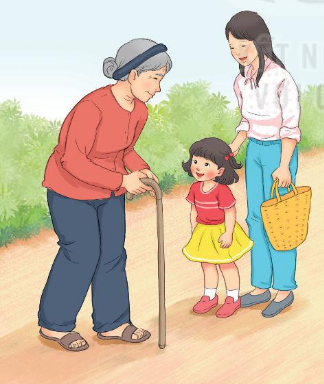 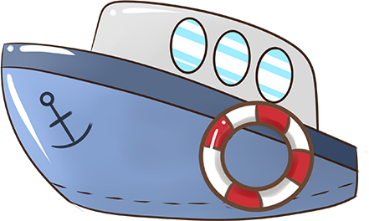 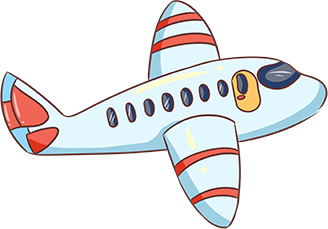 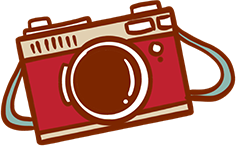 Đọc nối tiếp đoạn
Lời chào
Đi đến nơi nào
Lời chào đi trước
Lời chào dẫn bước
Chẳng sợ lạc nhà.
Là cơn gió mát
Buổi sáng đầu ngày
Như một bàn tay
Chân thành cởi mở.
1
3
Ai ai cũng có
Chẳng nặng là bao
Bạn ơi đi đâu
Nhớ mang đi nhé.
Lời chào kết bạn
Con đường bớt xa
Lời chào từ hoa
Nở từ lòng tốt.
2
4
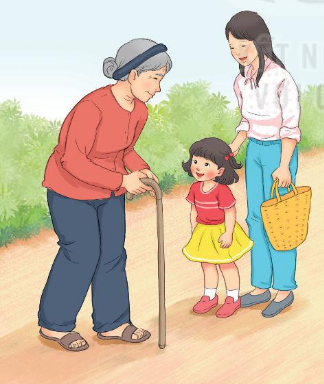 Nguyễn Hoàng Sơn
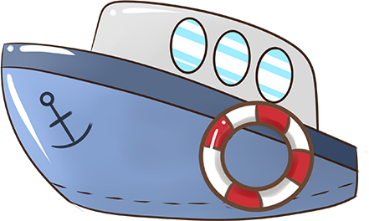 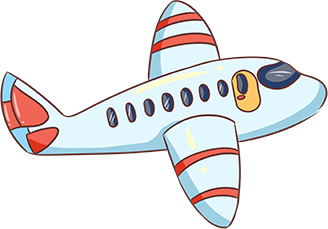 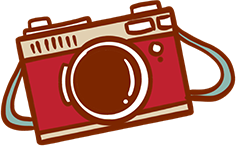 Lời chào
Đi đến nơi nào
Lời chào đi trước
Lời chào dẫn bước
Chẳng sợ lạc nhà.
Là cơn gió mát
Buổi sáng đầu ngày
Như một bàn tay
Chân thành cởi mở.
Đọc toàn bài
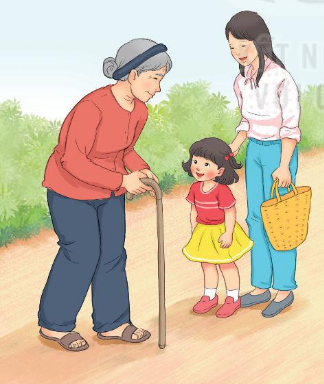 Ai ai cũng có
Chẳng nặng là bao
Bạn ơi đi đâu
Nhớ mang đi nhé.
Lời chào kết bạn
Con đường bớt xa
Lời chào từ hoa
Nở từ lòng tốt.
Nguyễn Hoàng Sơn
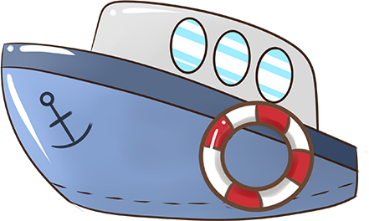 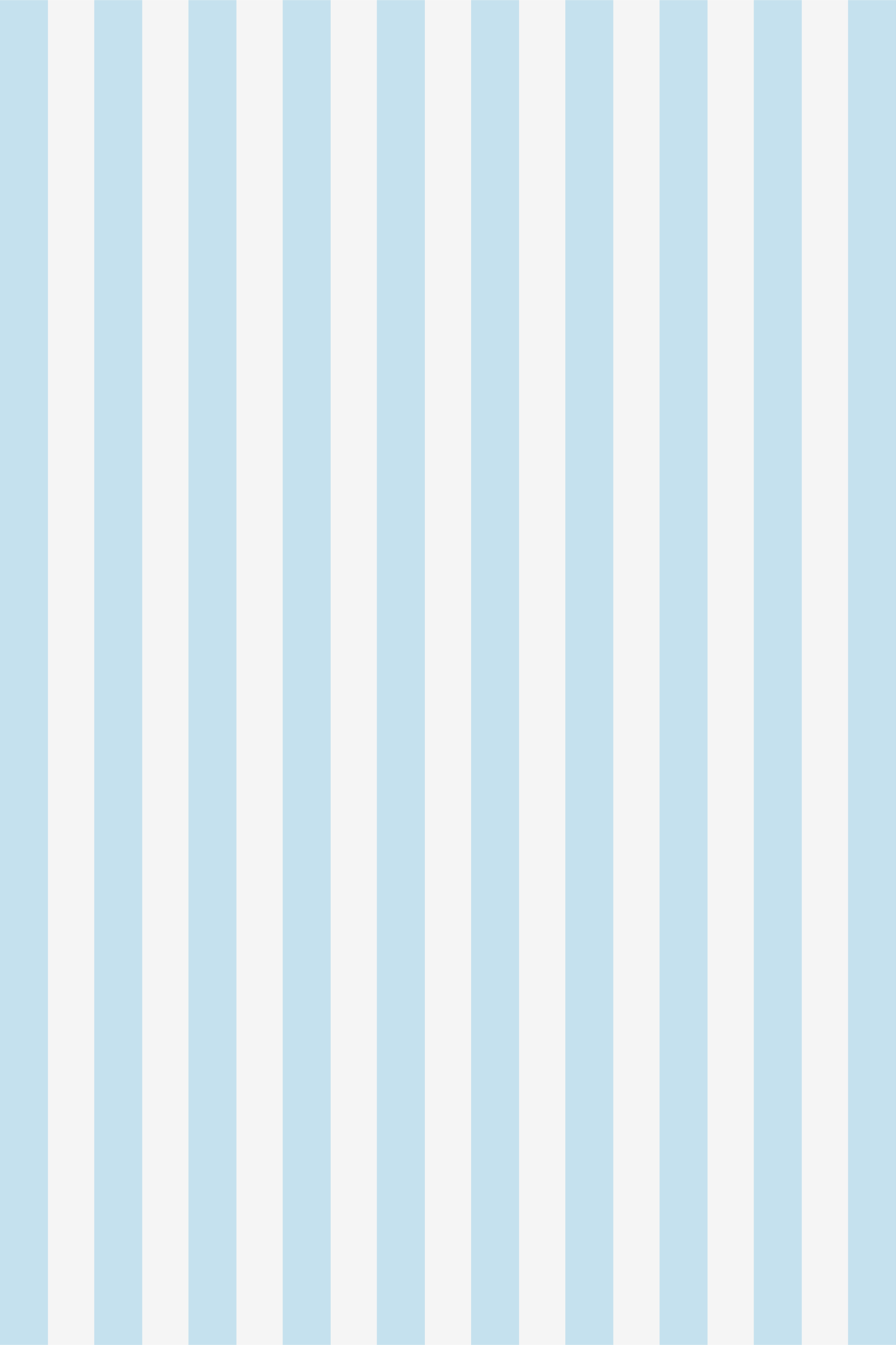 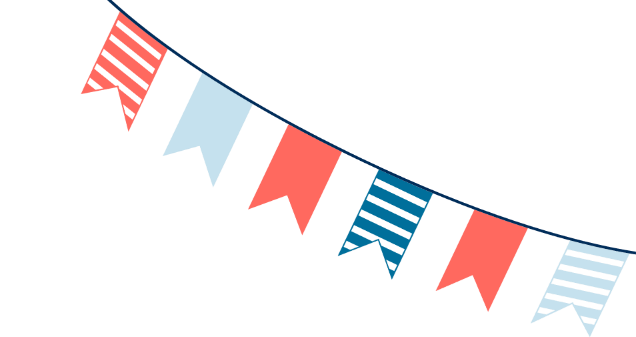 Tìm ở cuối các dòng thơ những tiếng cùng vần với nhau.
3
ngày
trước
bao
nhà
nào
xa
tay
bước
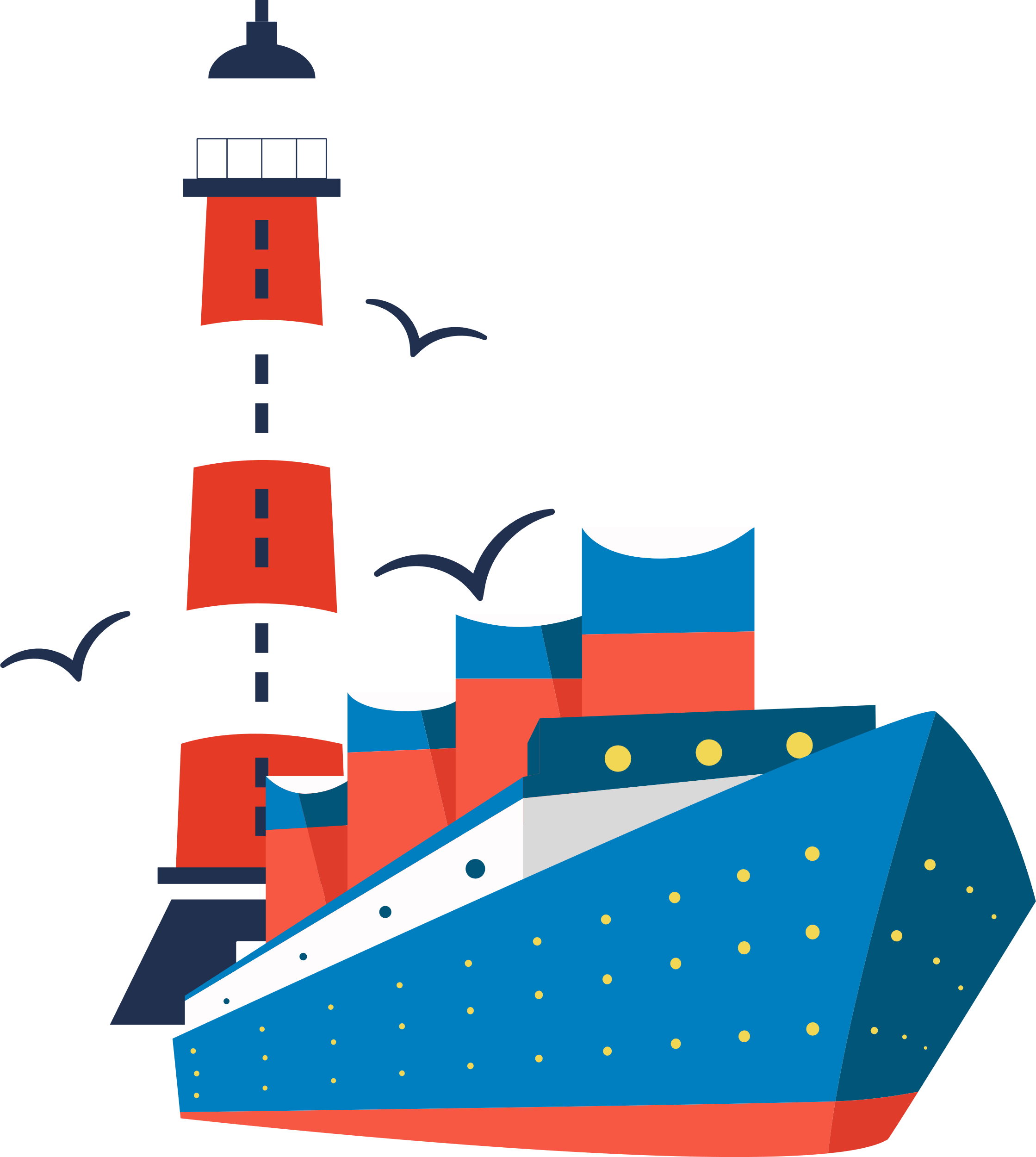 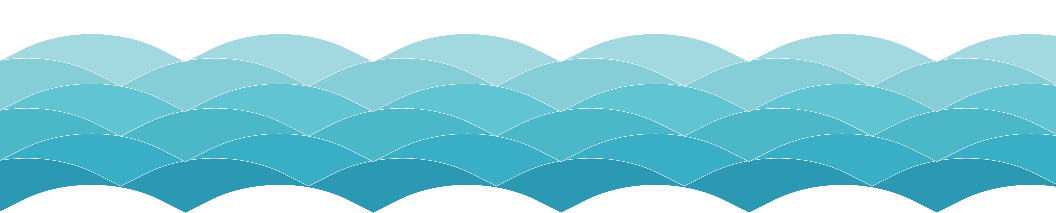 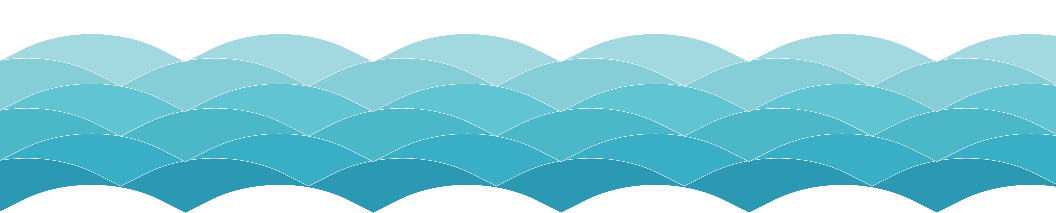 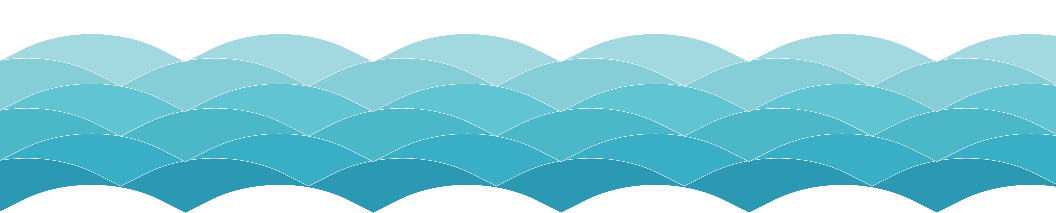 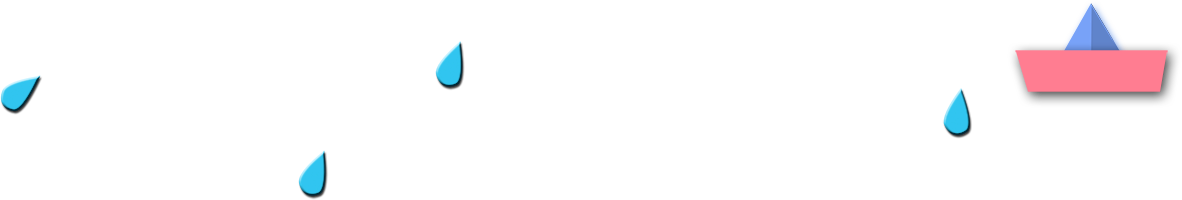 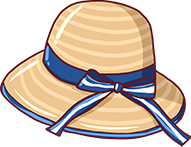 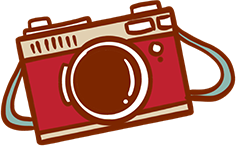 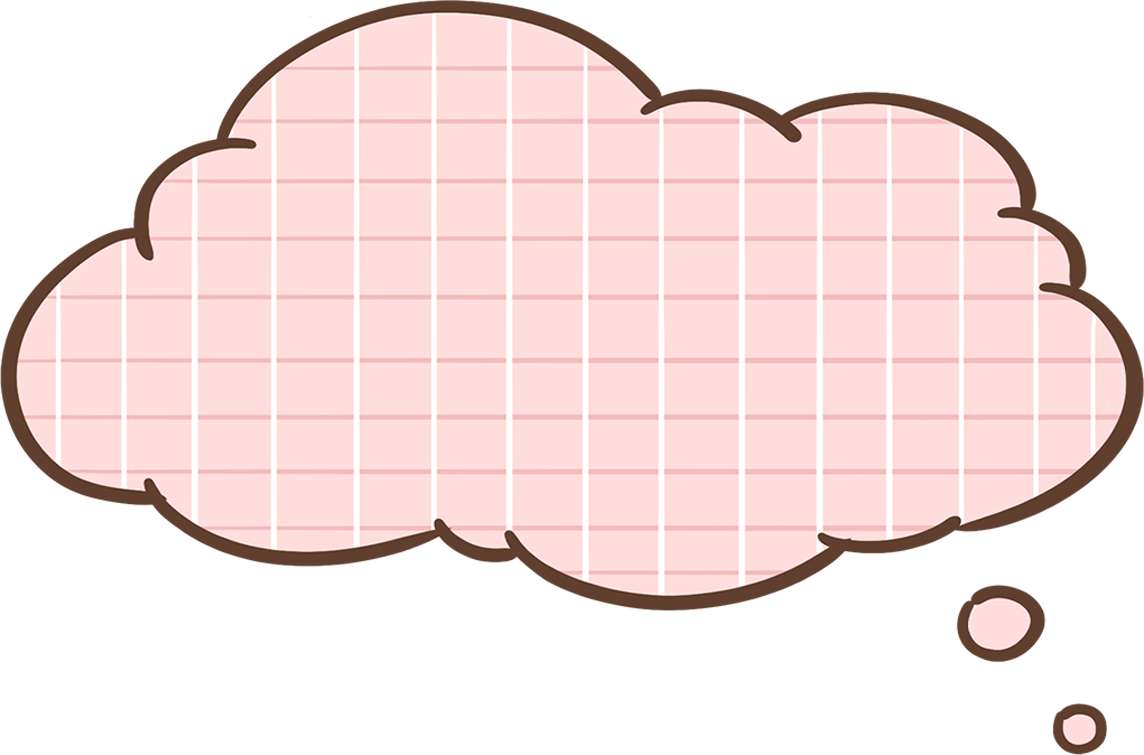 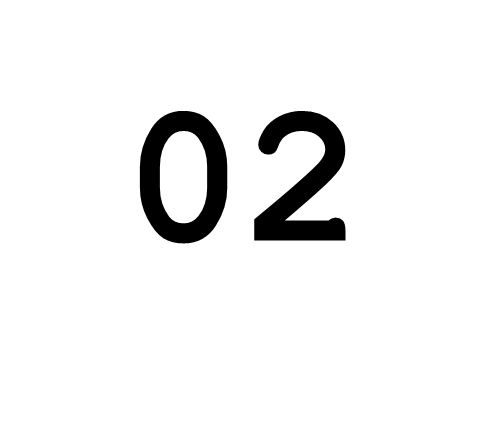 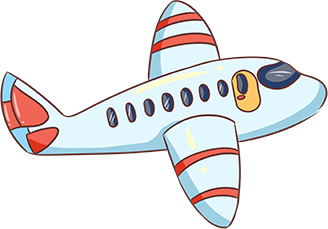 Trả lời câu hỏi
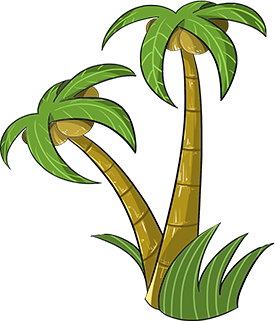 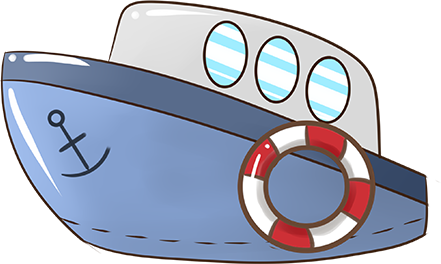 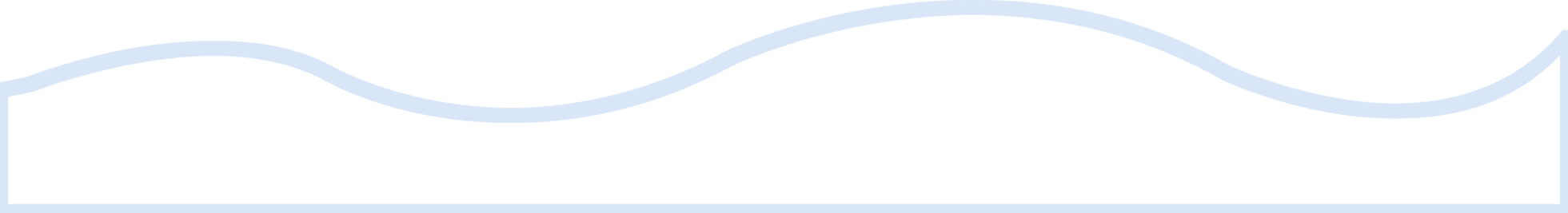 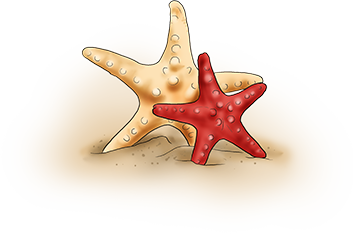 Lời chào được so sánh với những gì?
(Em hãy so sánh chọn trong 3 trong 4 sự vật sau:
Bông hoa, cơn gió, ngôi nhà, bàn tay).
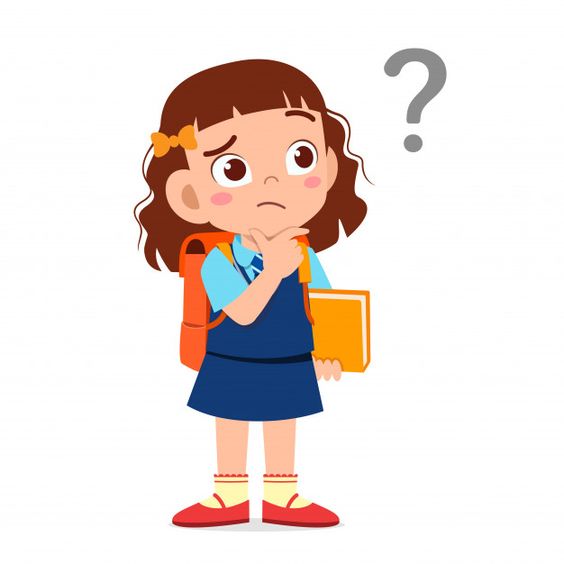 Bông hoa, cơn gió, bàn tay.
b. Em học được điều gì từ bài thơ này?
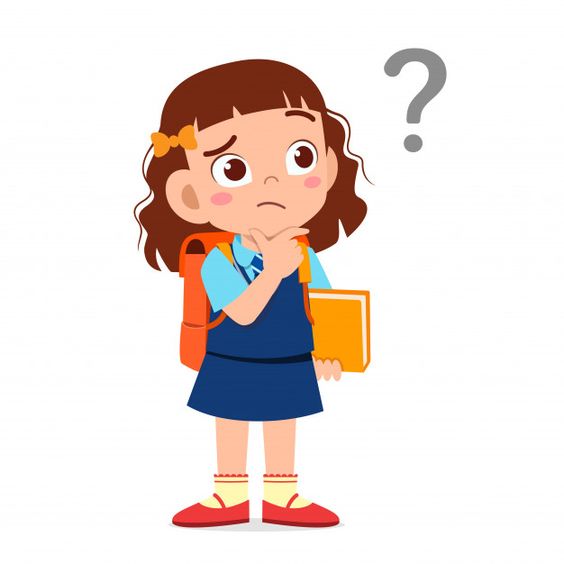 Ra đường phải biết chào hỏi mọi người.
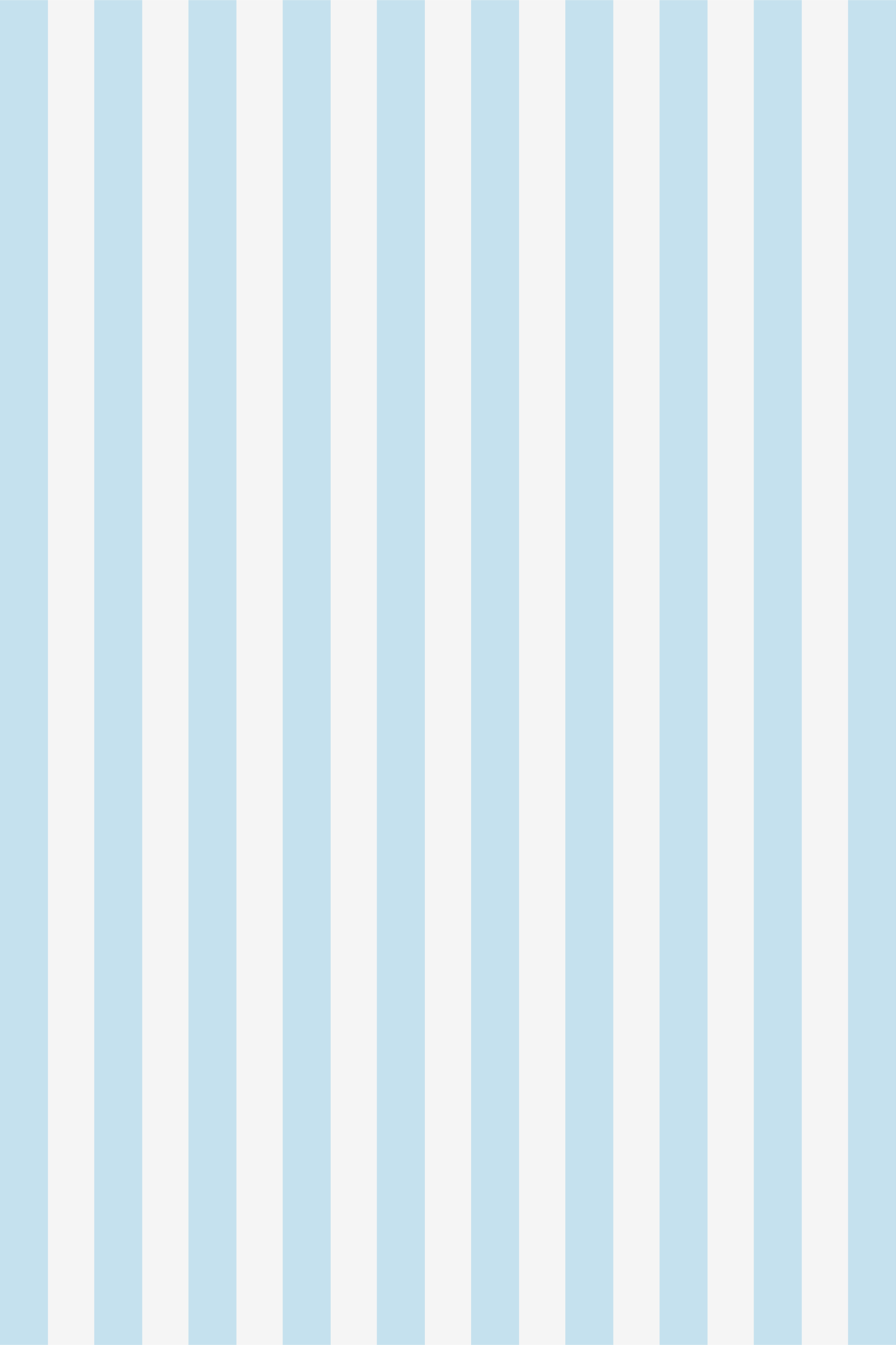 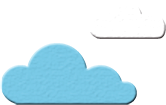 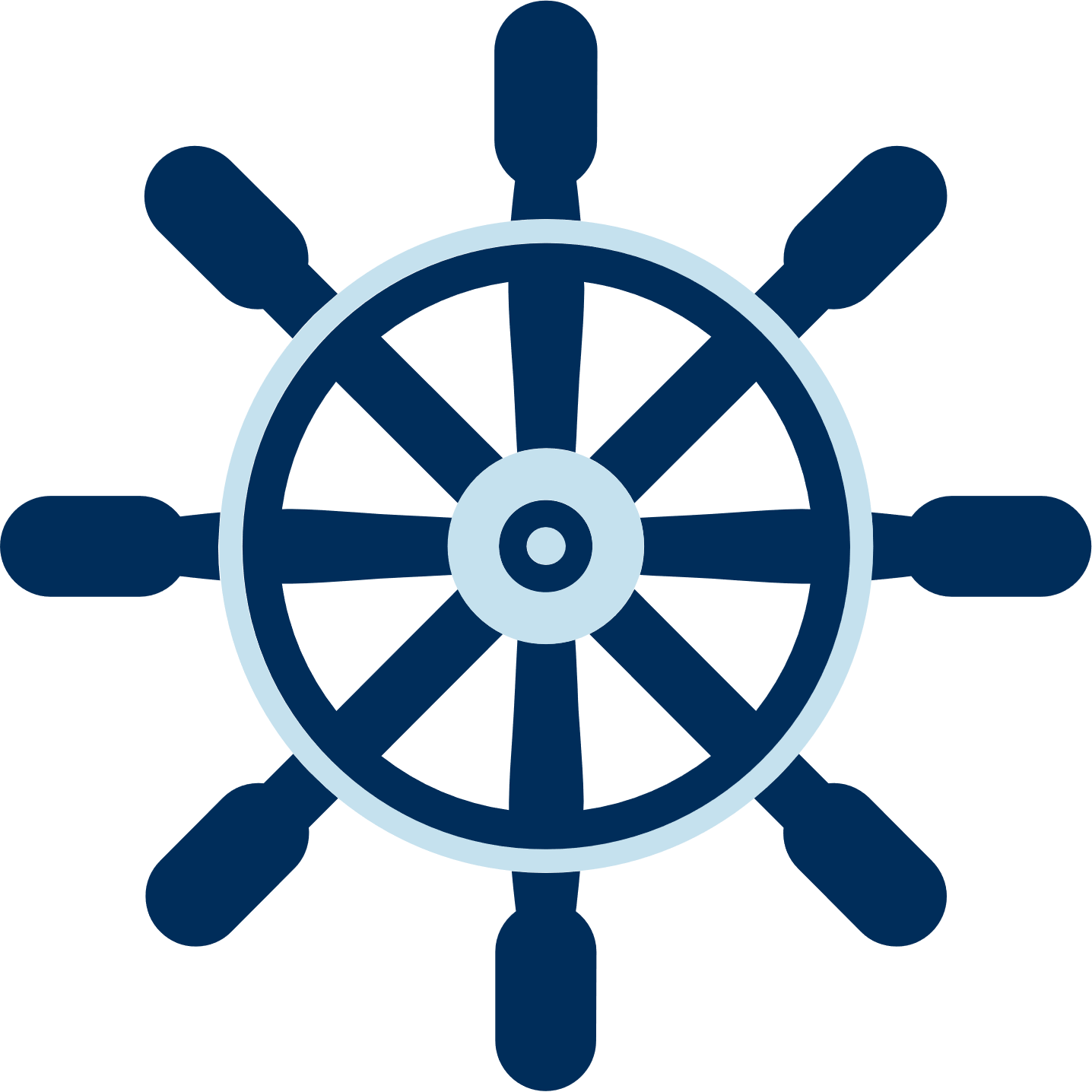 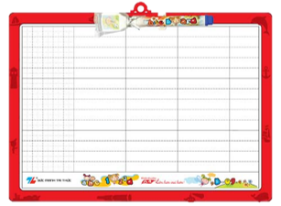 5
Học thuộc lòng hai khổ thơ  đầu
Đi đến nơi nào
Lời chào đi trước
Lời chào dẫn bước
Chẳng sợ lạc nhà.
Lời chào kết bạn
Con đường bớt xa
Lời chào từ hoa
Nở từ lòng tốt.
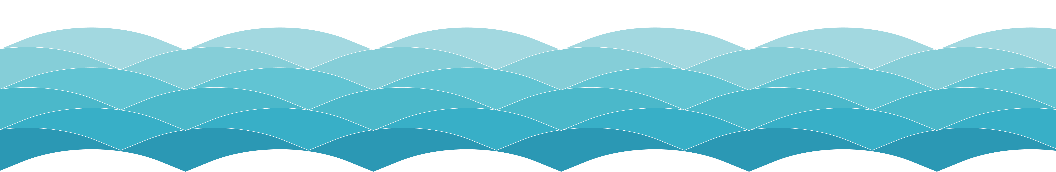 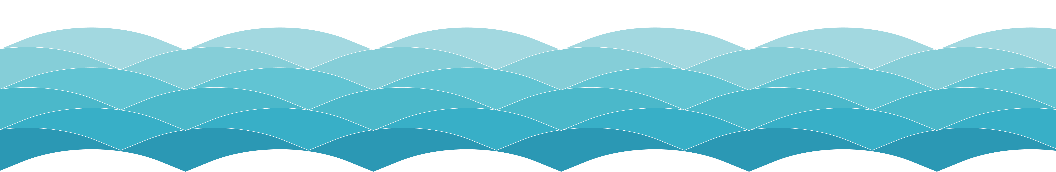 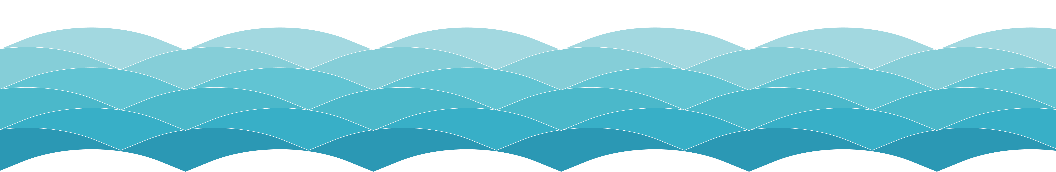 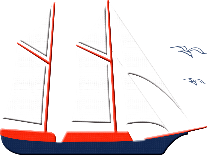 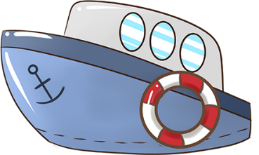 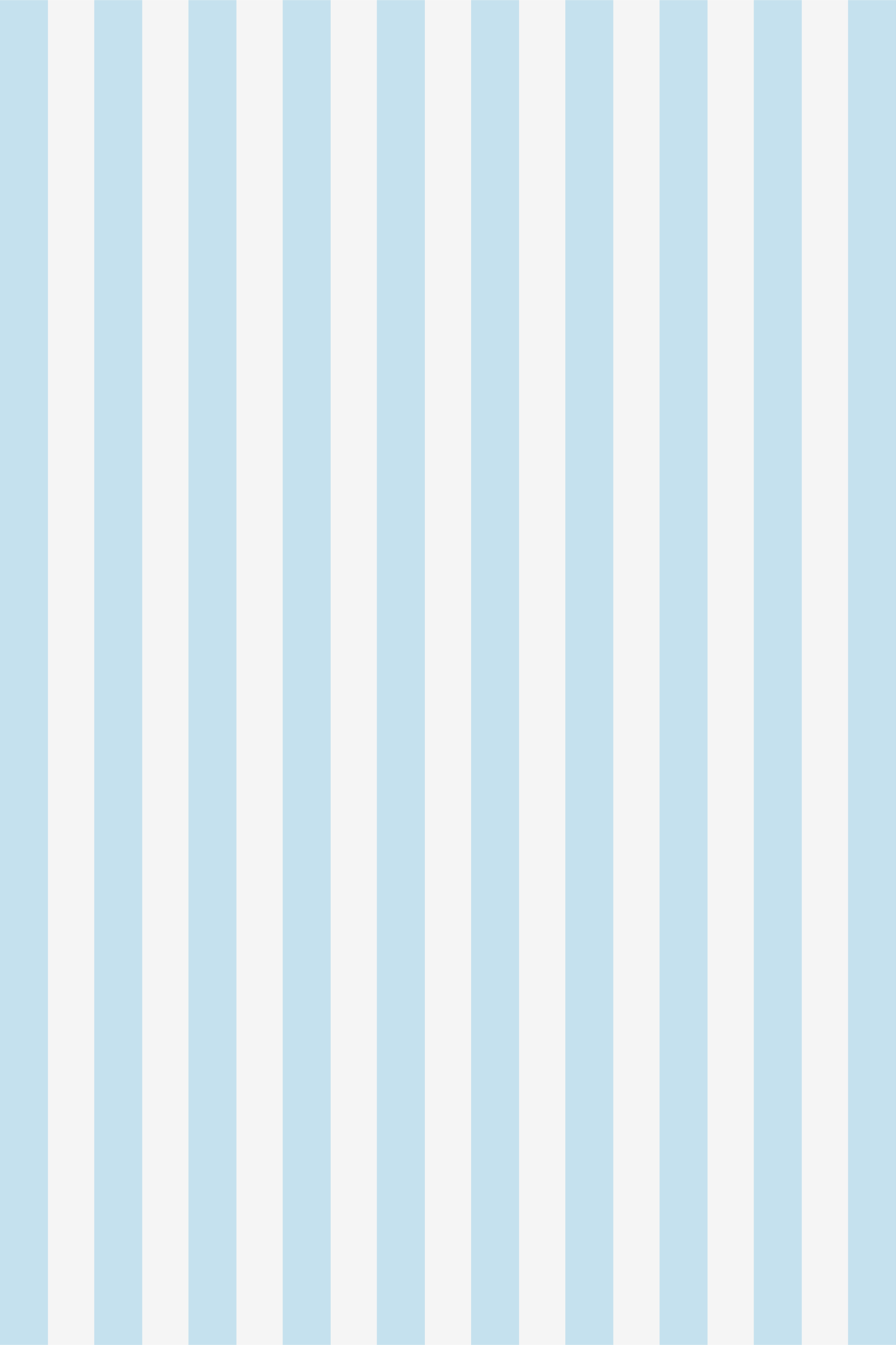 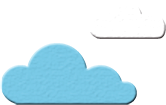 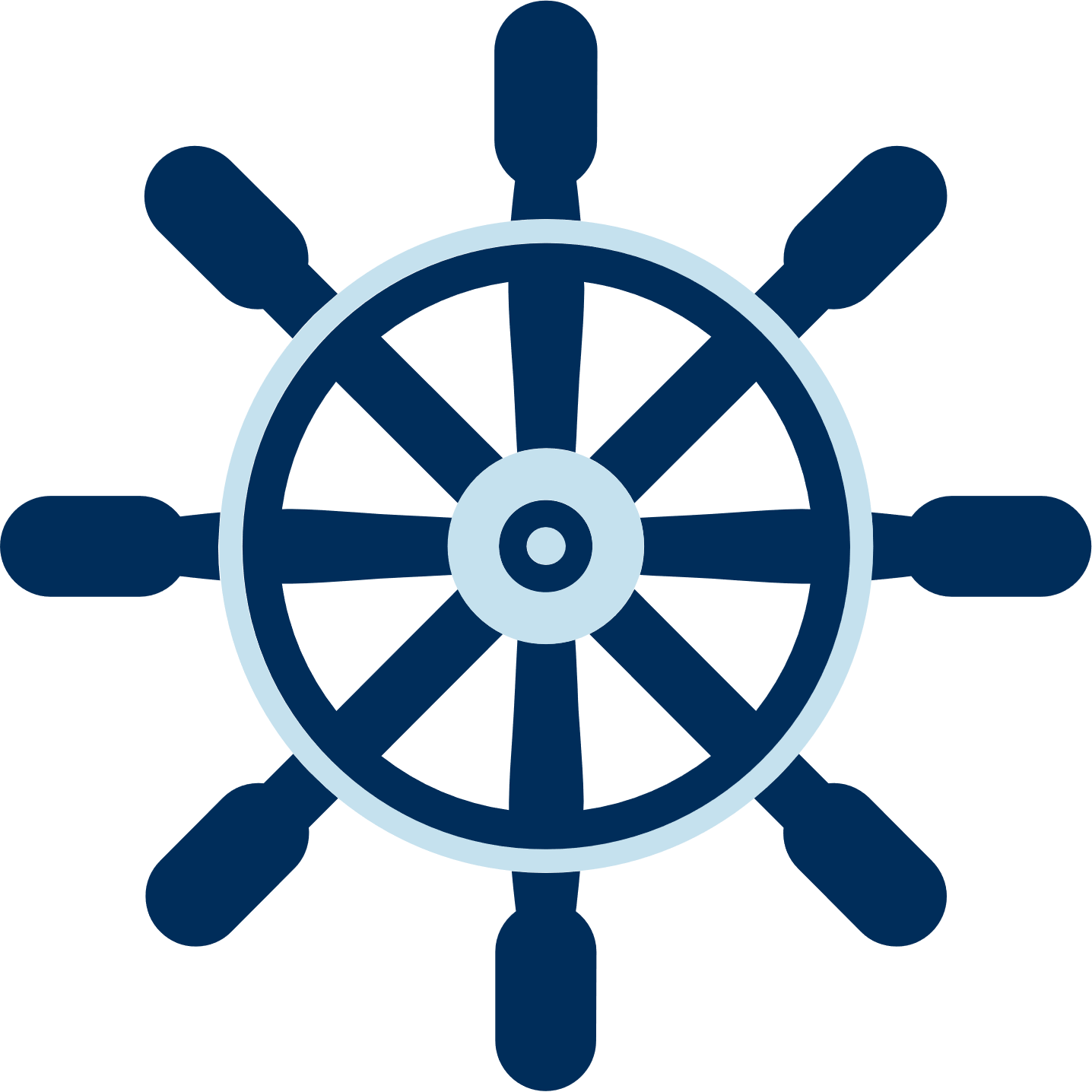 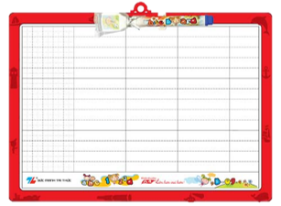 5
Học thuộc lòng hai khổ thơ  đầu
Đi đến nơi nào
Lời chào đi trước
Lời chào dẫn bước
Chẳng sợ lạc nhà.
Lời chào kết bạn
Con đường bớt xa
Lời chào từ hoa
Nở từ lòng tốt.
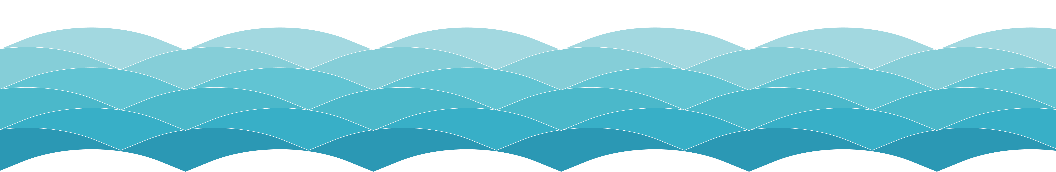 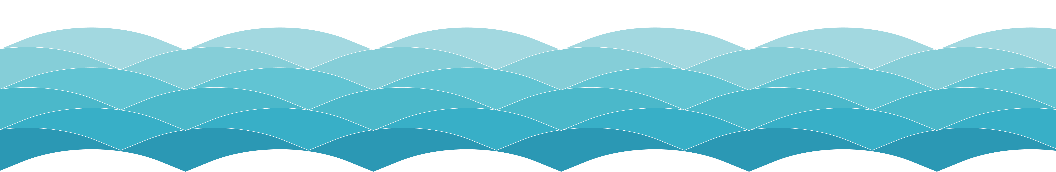 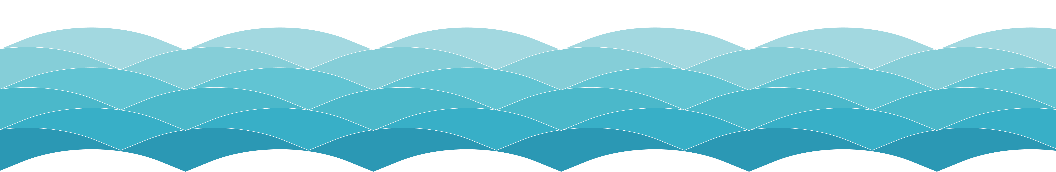 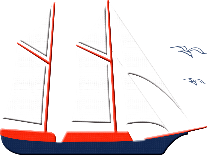 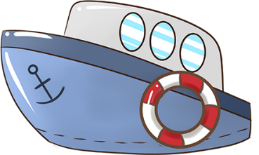 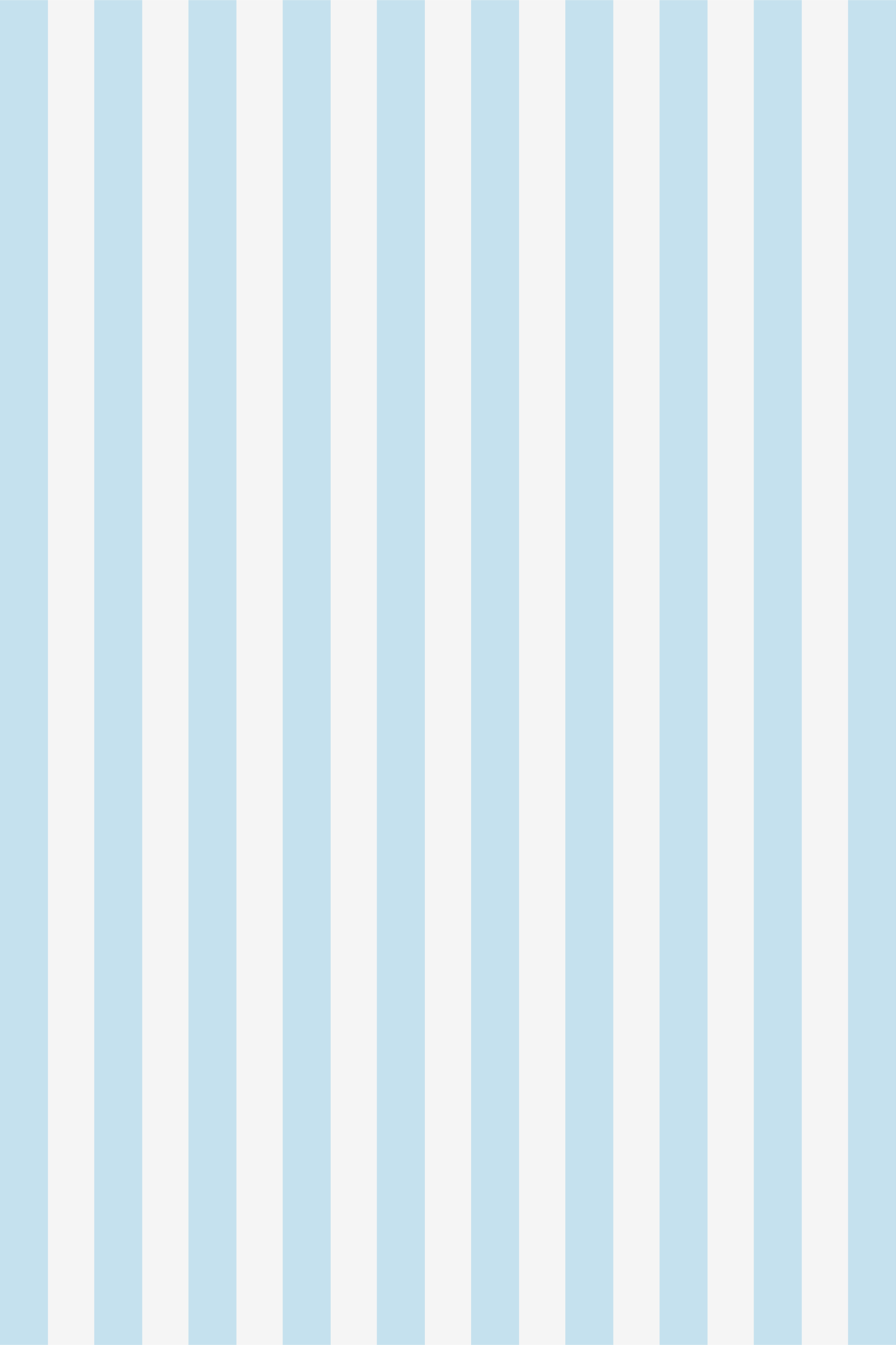 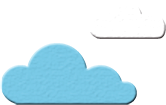 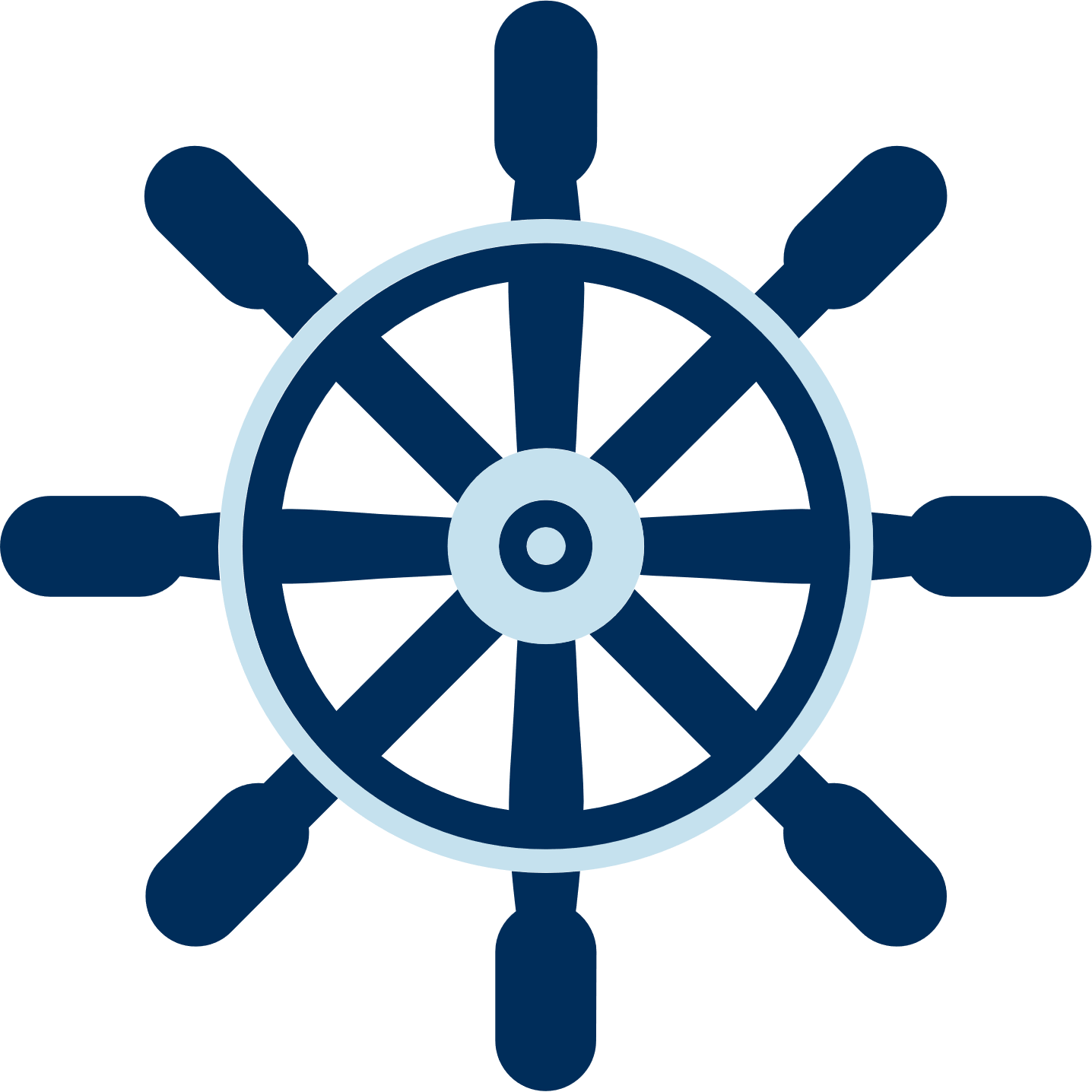 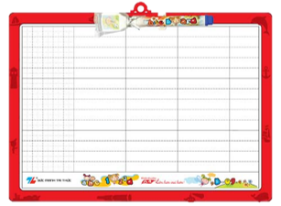 5
Học thuộc lòng hai khổ thơ  đầu
Đi đến nơi nào
Lời chào đi trước
Lời chào dẫn bước
Chẳng sợ lạc nhà.
Lời chào kết bạn
Con đường bớt xa
Lời chào từ hoa
Nở từ lòng tốt.
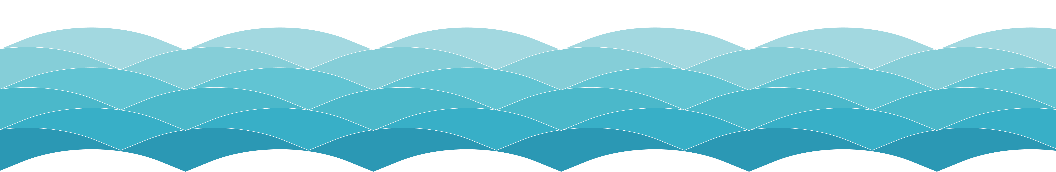 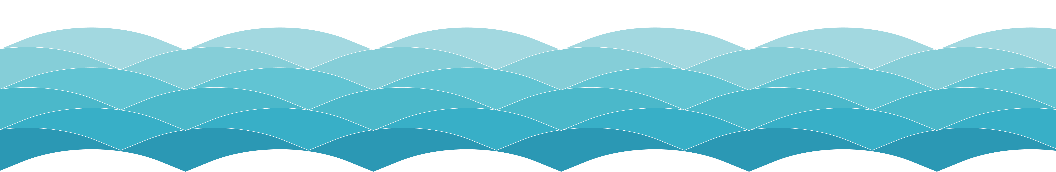 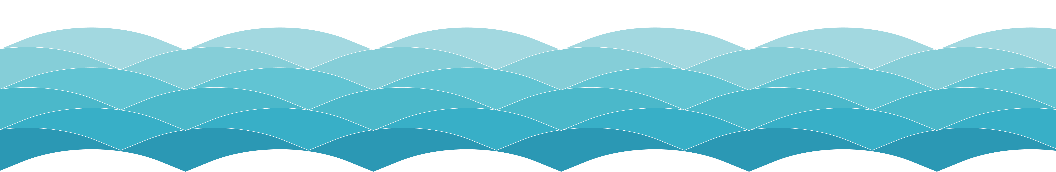 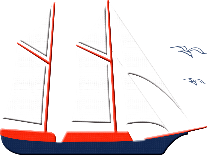 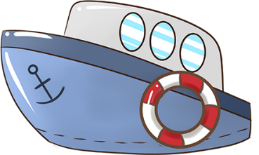 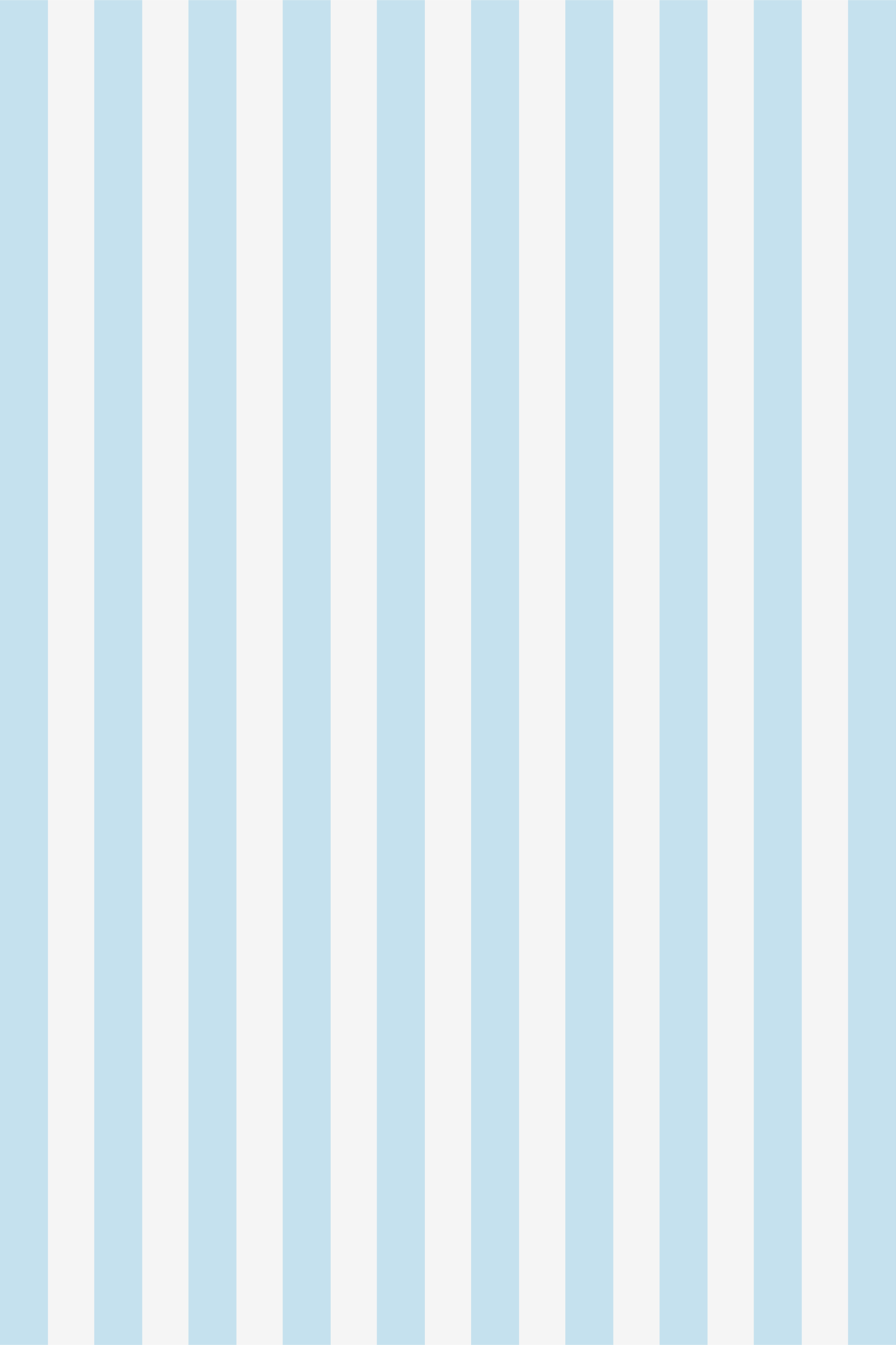 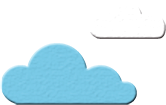 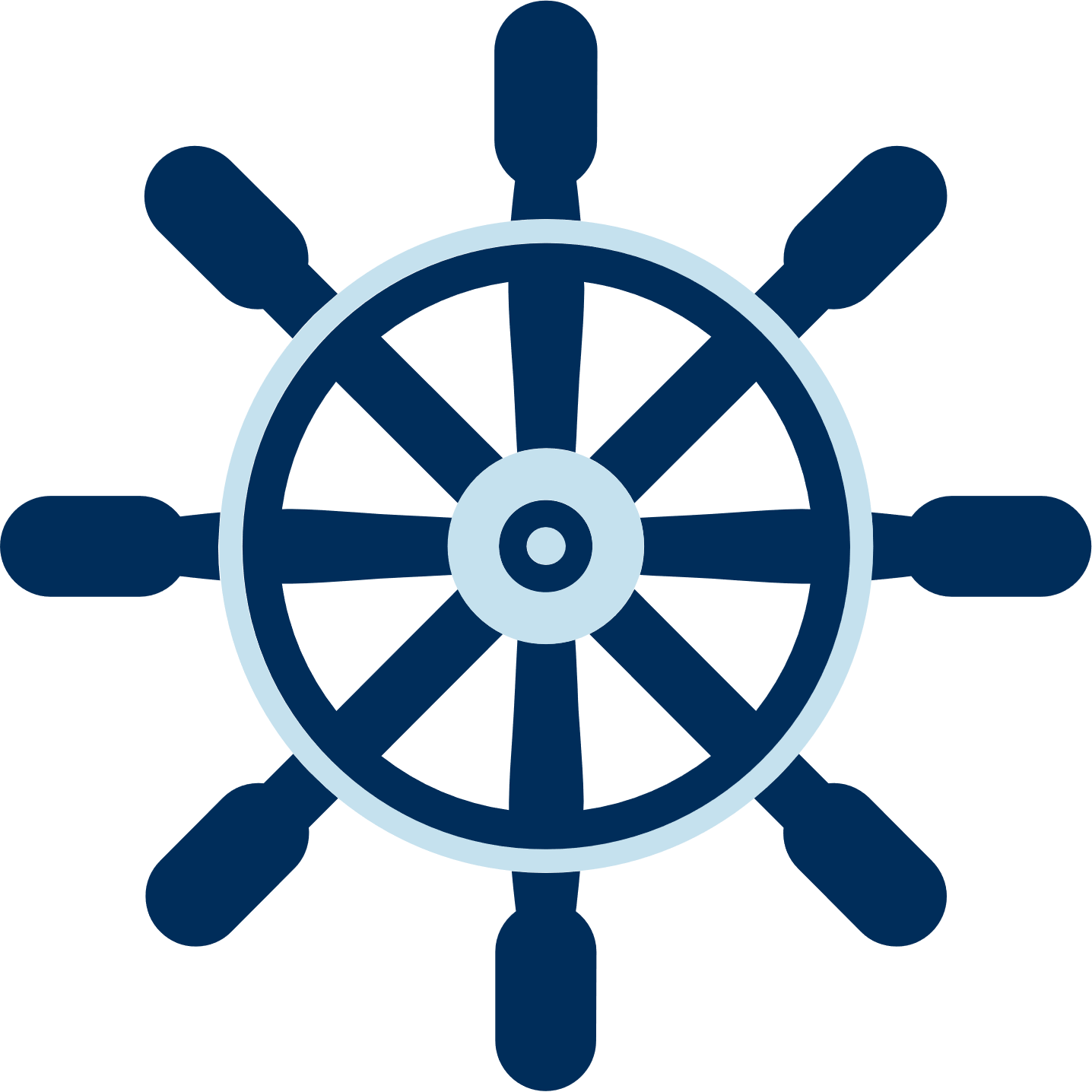 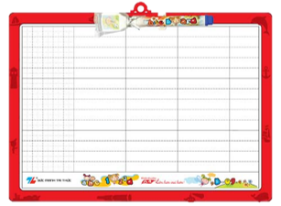 5
Học thuộc lòng hai khổ thơ  đầu
Đi đến nơi nào
Lời chào đi trước
Lời chào dẫn bước
Chẳng sợ lạc nhà.
Lời chào kết bạn
Con đường bớt xa
Lời chào từ hoa
Nở từ lòng tốt.
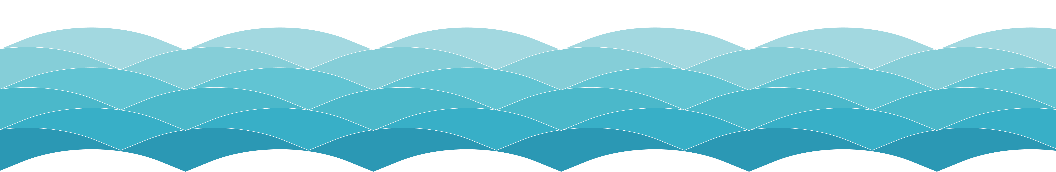 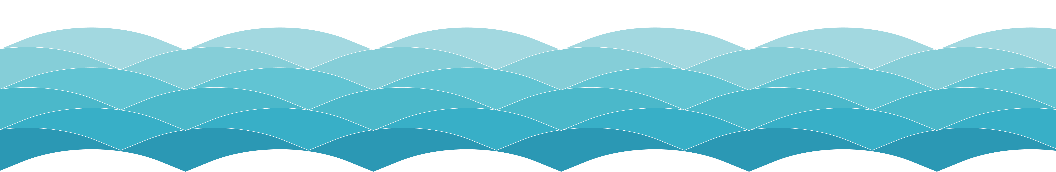 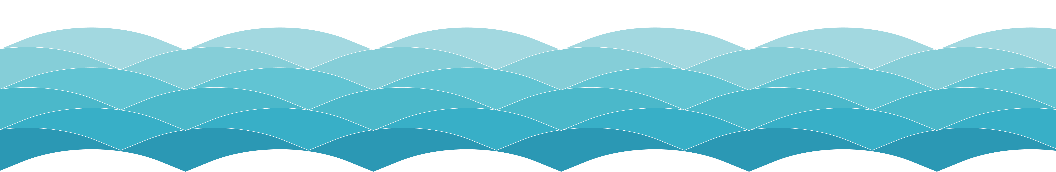 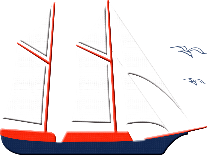 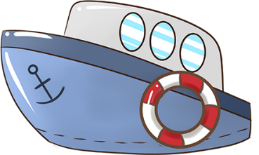 6. Hát một bài hát về lời chào hỏi
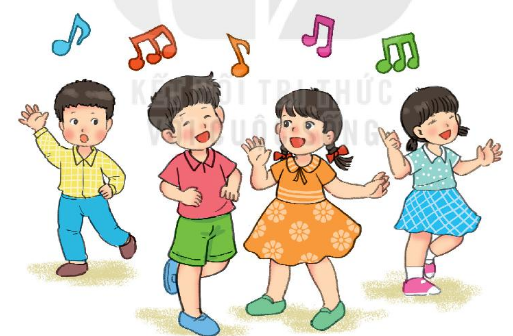 3
LUYỆN VIẾT
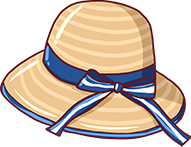 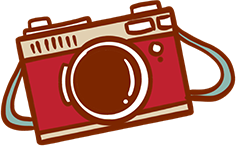 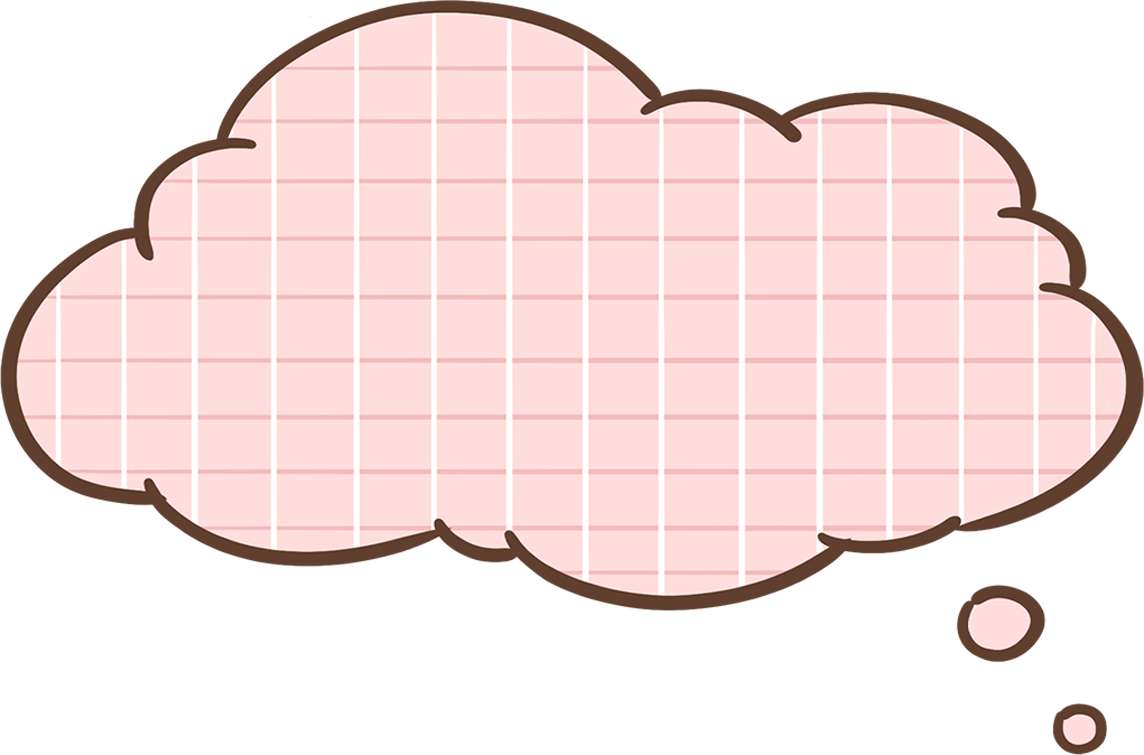 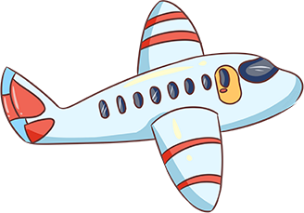 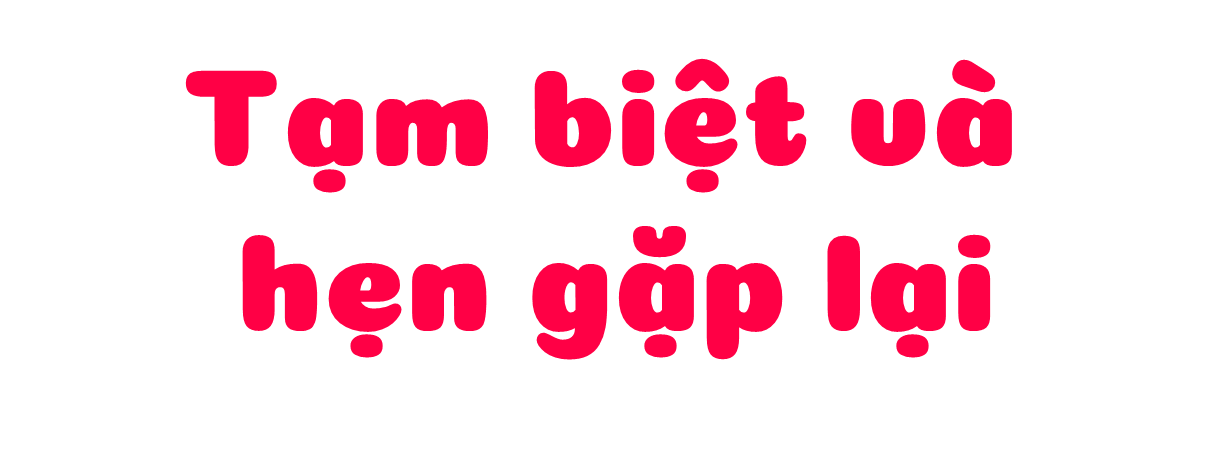 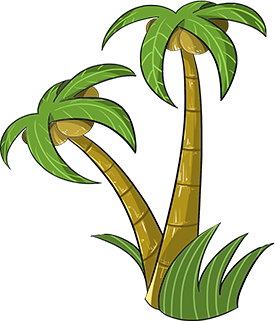 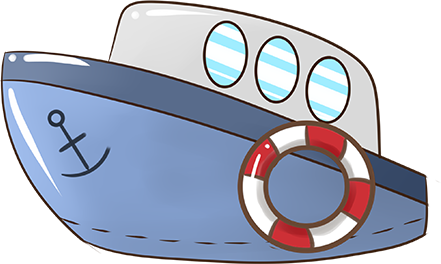 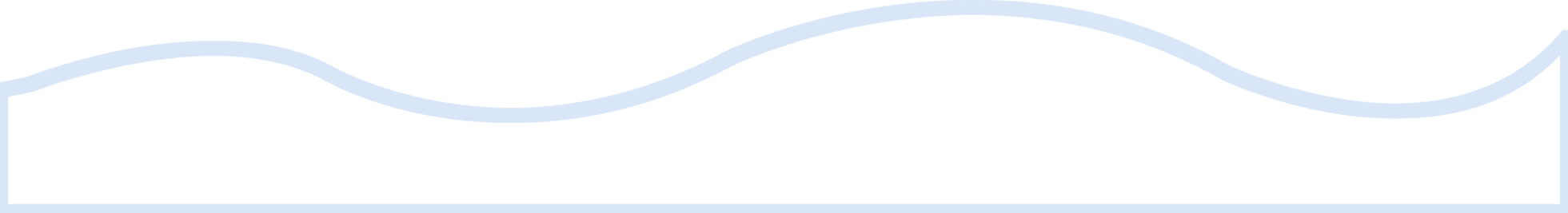 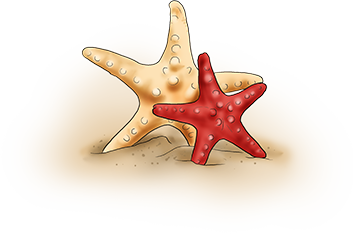